Konftel – “sowohl als auch“ statt “entweder oder“Effektive Umgebungen für das neue hybride Arbeiten im Besprechungsraum,Büro und Homeoffice
Präsentation von
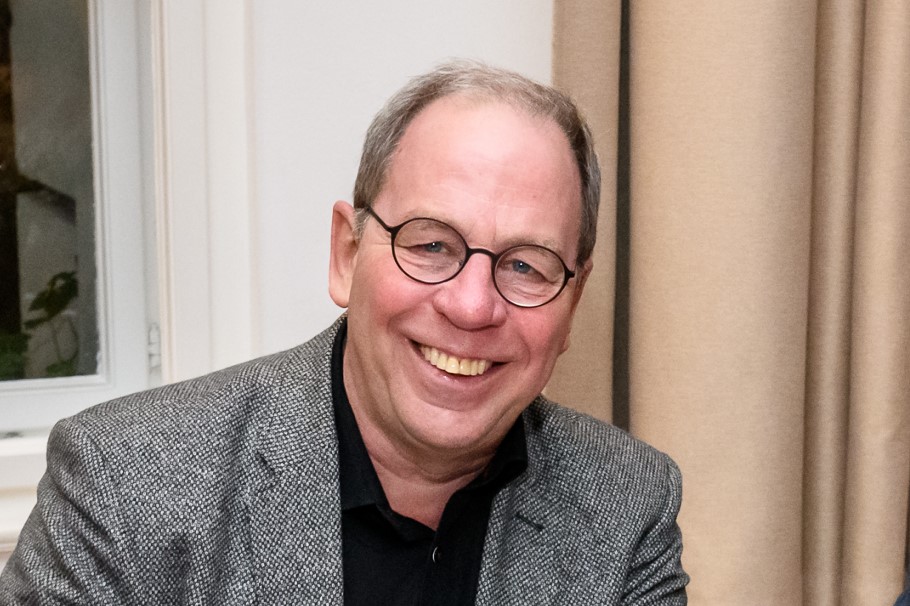 Lothar Schumann KONFTEL
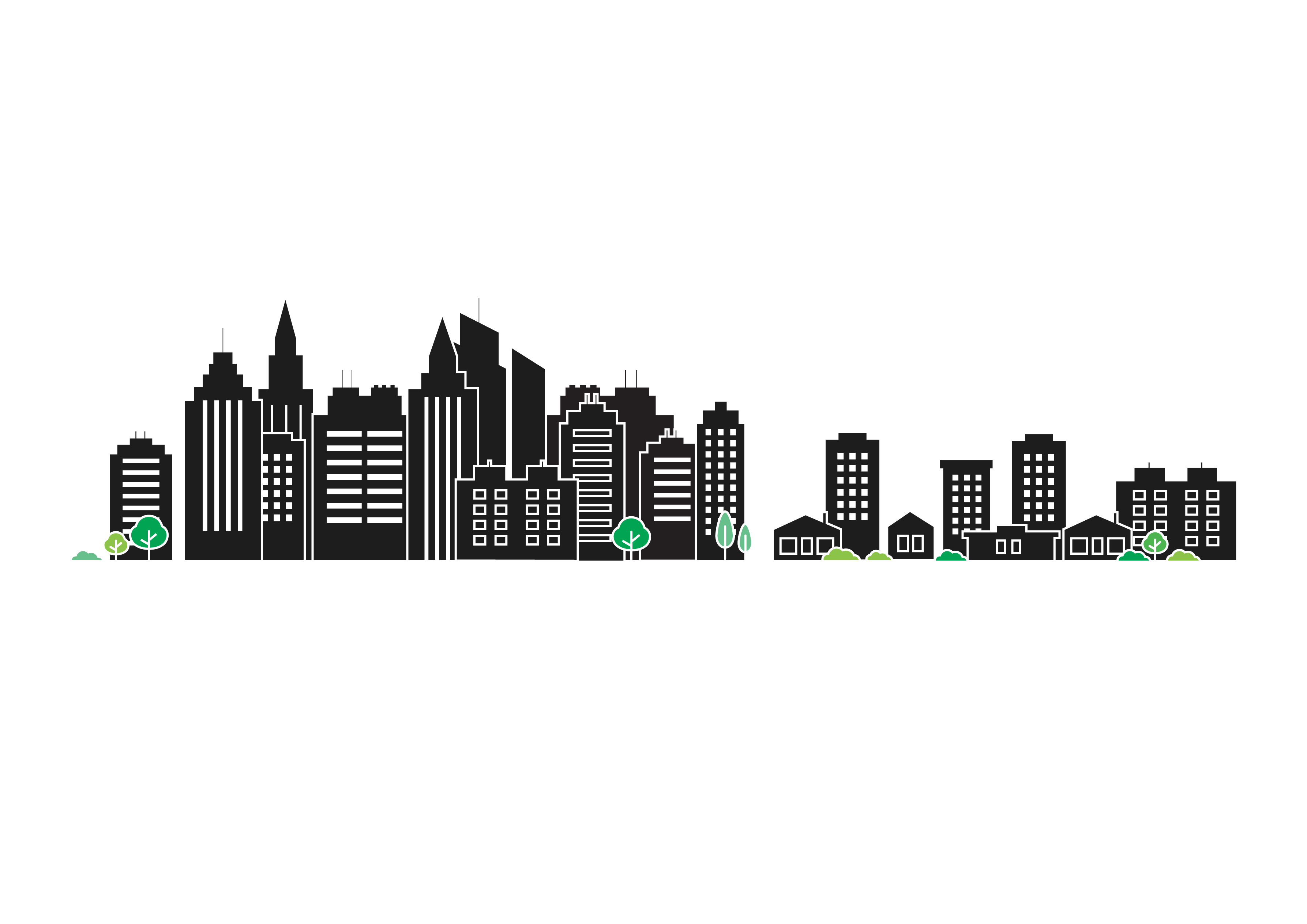 So gestalten Sie eine effektive hybride Umgebung
Damit aus „entweder oder“ ein „sowohl als auch“ wird
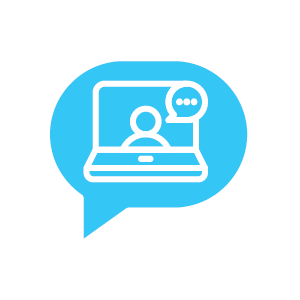 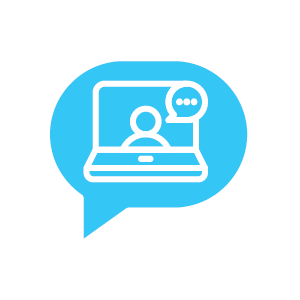 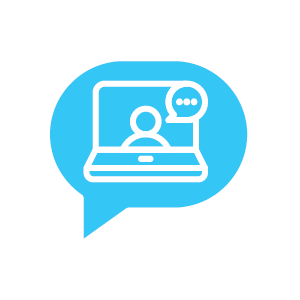 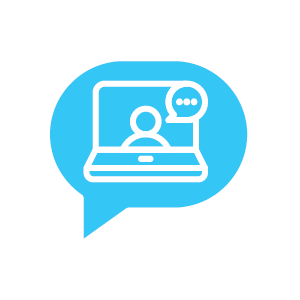 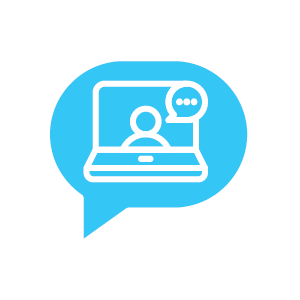 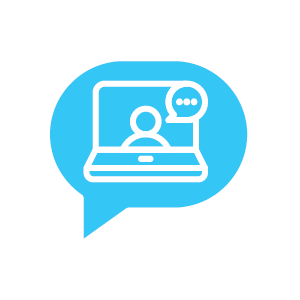 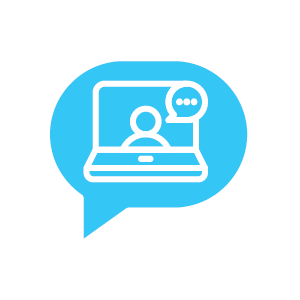 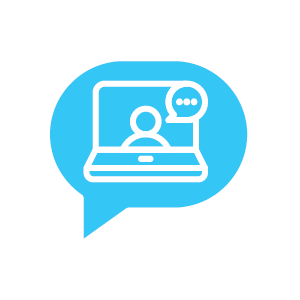 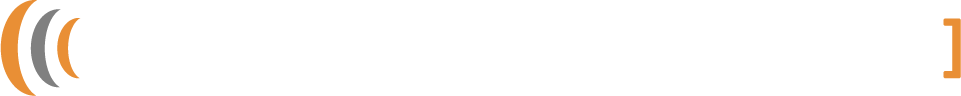 [Speaker Notes: Die Pandemie hat die Hindernisse bei der Fernarbeit gesprengt. Massive Verhaltensänderung und offenere Haltung bei Geschäftsleitungen. In wenigen Monaten haben wir einen Schub bei der Digitalisierung erlebt, der sonst viele Jahre beansprucht hätte.
Im besten Falle haben wir jetzt Sitzungstechnik, die reibungslos zu Hause und im Büro funktioniert.]
Drei klare Veränderungen
Immer mehr arbeiten aus der Ferne. Hybride Teams werden geschaffen, bei denen einige im Homeoffice und andere im Büro arbeiten.
Die Büroräume müssen nach den Abstandsregelungen und für immer mehr Videomeetings eingerichtet werden.
Die Anzahl der Geschäftsreisen sinkt und selbst geschäftskritische Meetings werden online veranstaltet.
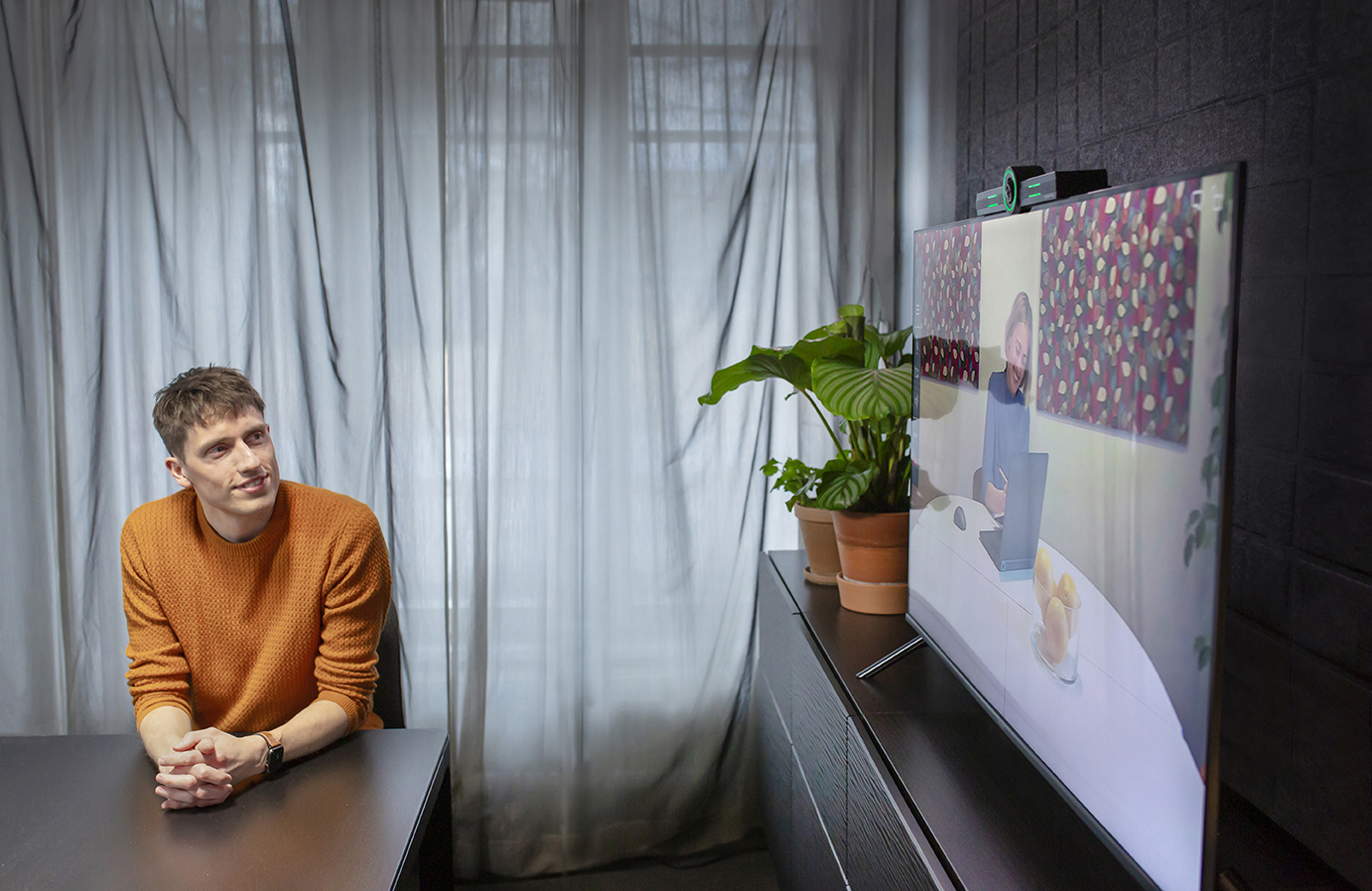 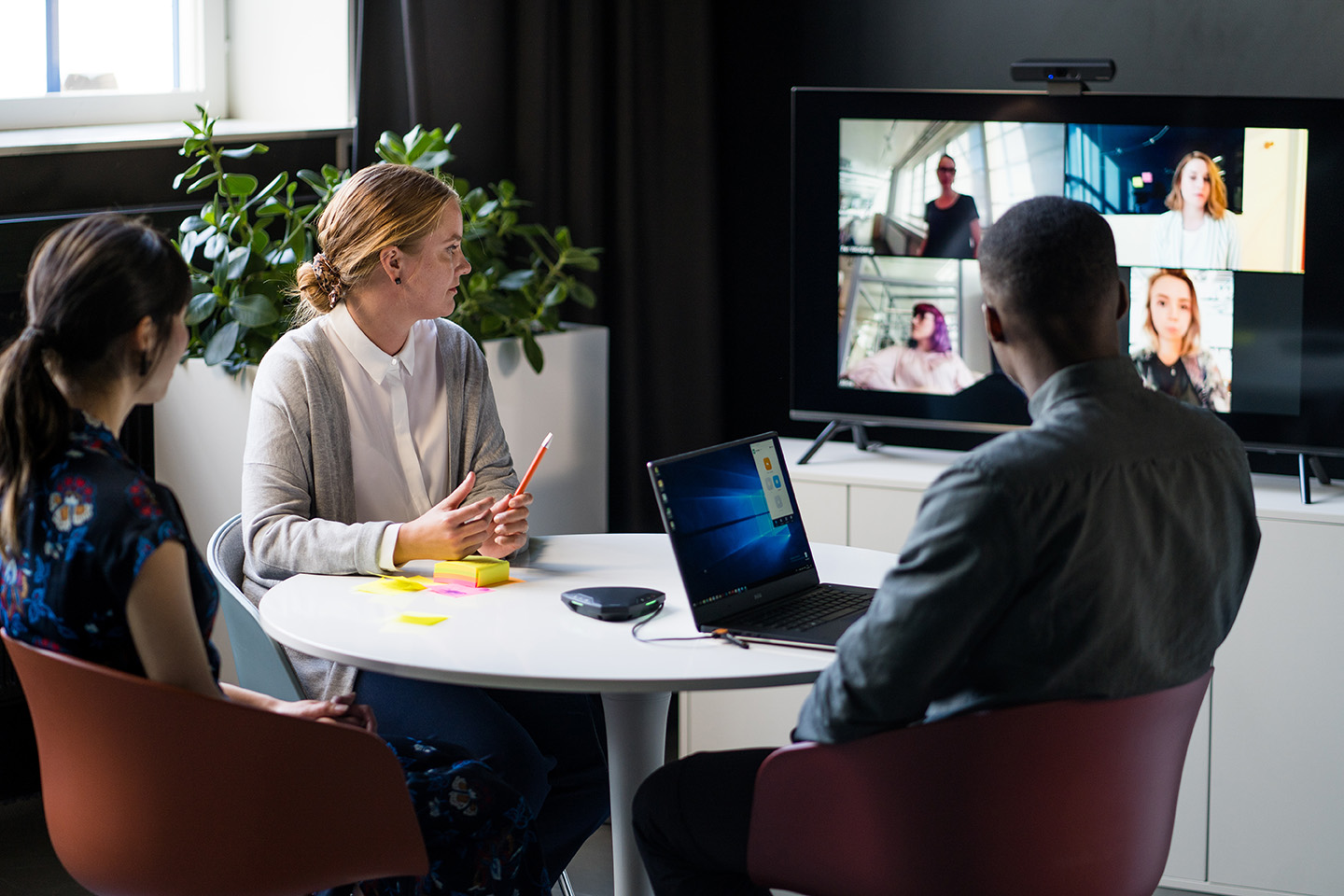 Hybride Arbeitsweisen aktuelle Daten ]
Anteil der Büroarbeitskräfte, die aus der Ferne arbeiten wird sich versechsfachen
5 %
30 %
50 %
50 %
70 %
95 %
Vor der Pandemie
Während der Pandemie
Nach der Pandemie
Arbeiten im Büro
Arbeiten im Homeoffice
Weltweit arbeiten rund 545 Millionen Menschen im Büro ...
Frost & Sullivan 2020, Post-pandemic Growth Opportunity Analysis of the Meetings Market
[Speaker Notes: Die Pandemie hat die Hindernisse bei der Fernarbeit gesprengt. Massive Verhaltensänderung und offenere Haltung bei Geschäftsleitungen.
6 Mal mehr Menschen, die nach der Pandemie aus der Ferne arbeiten, erzeugen eine riesige Nachfrage nach Konferenzgeräten]
hybride Arbeitsweisen im Homeoffice ]
Die Arbeitsplätze im Homeoffice müssen dauerhaft und langfristig funktionieren
Benutzerfreundliche und zuverlässige Geräte
Mehr, längere und wichtigere Videomeetings
Dieselben Qualitätsanforderungen wie im Büro
Ergonomie, Licht und Akustik
hybride Arbeitsweisen im Büro ]
Die Aufrechterhaltung des sozialen Abstands erfordert Planung:
In den Sitzungsräumen auf Abstand sitzen
Wichtig, dass alle sehen können/gesehen werden und hören können/gehört werden
Anforderung an Lösungen, die bei Bedarf hoch- und runterskaliert werden können
hybride Arbeitsweisen eingestellte Geschäftsreisen ]
Dienstreisen – aktuell keine für lange Zeit und danach nicht mehr so wie früher
78 % ... „Die Geschäftsreisetätigkeit wird sich langsamer erholen als erwartet.“
39 % ... „Auch in drei Jahren werden wir nicht mehr so viel reisen wie vor der Pandemie.“
*Global Business Travel Association, 2020 Coronavirus-Umfrage, 13. August 2020
hybride Arbeitsweisen eingestellte Geschäftsreisen ]
Selbst geschäftskritische Meetings müssen online veranstaltet werden
Einen neuen Kunden zum ersten Mal treffen? Alles muss perfekt funktionieren
Erforderlich sind zuverlässige Geräte, eine hohe Qualität von Ton und Bild
Einen professionellen Eindruck erzeugen, von zu Hause aus und im Büro
Fünf Erkenntnisse
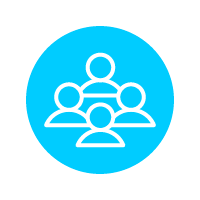 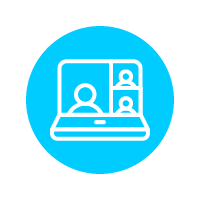 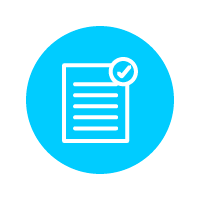 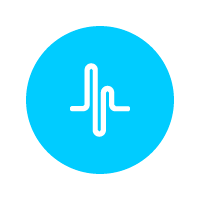 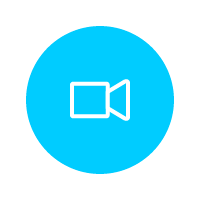 1.
Achten Sie darauf, dass alle im hybriden Team einbezogen sind
2.
Schaffen Sie Bedingungen für gute Videomeetings – bei der Arbeit wie im Homeoffice
3.
Erhöhen Sie den Kompetenzgrad bei der Konferenztechnik
4.
Rücken Sie den Ton ins Zentrum
5.
Steigern Sie die Bildqualität
[Speaker Notes: Mehr über die fünf Schritte erfahren Sie im Academy-Artikel über hybride Arbeitsweisen:
https://www.konftel.com/academy/our-new-way-of-working]
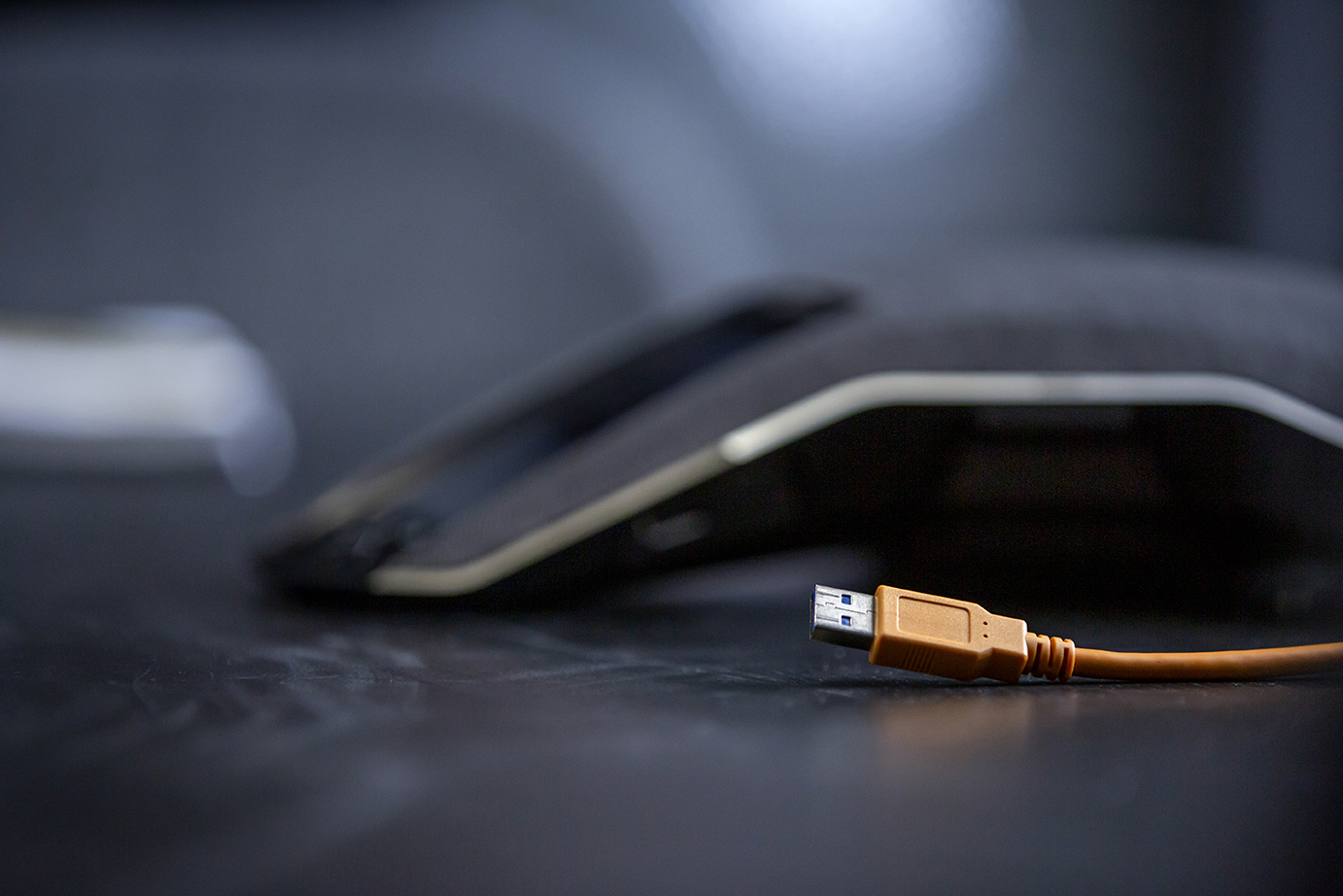 Konftel in hybriden Umgebungen
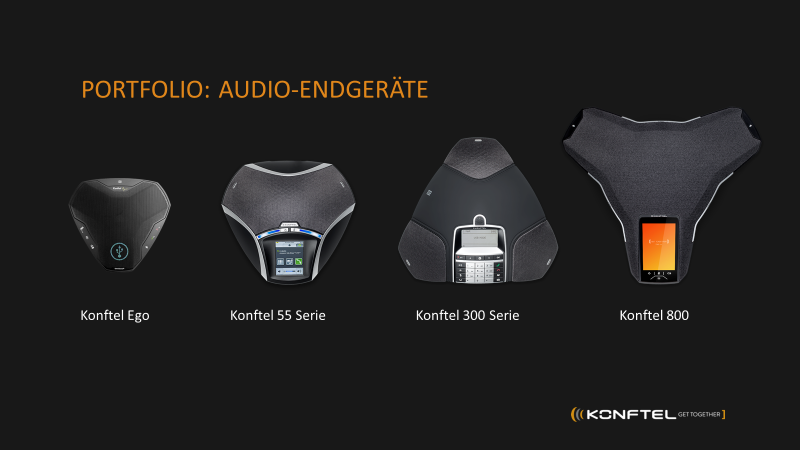 Portfolio: VideolösungenBYOM:
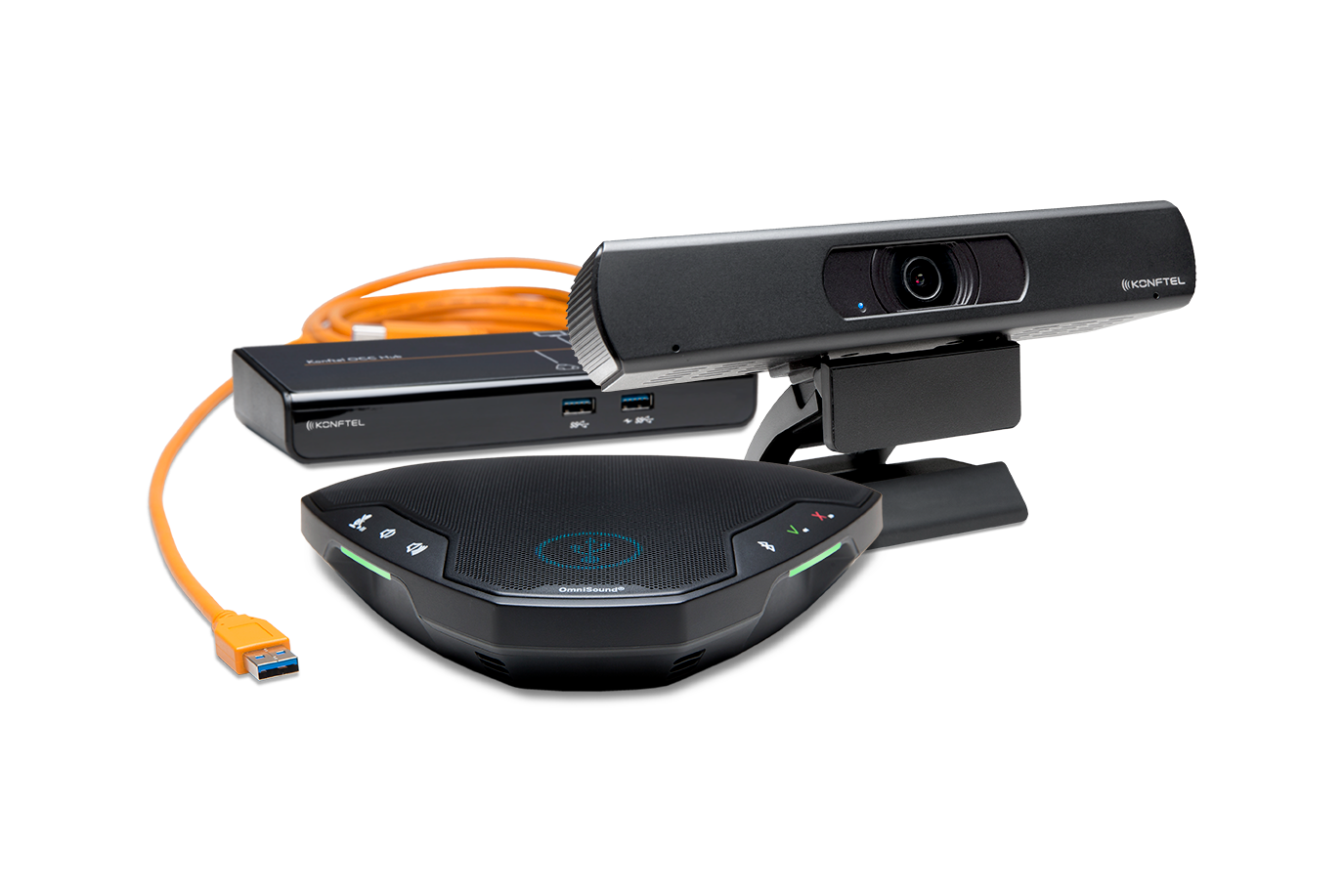 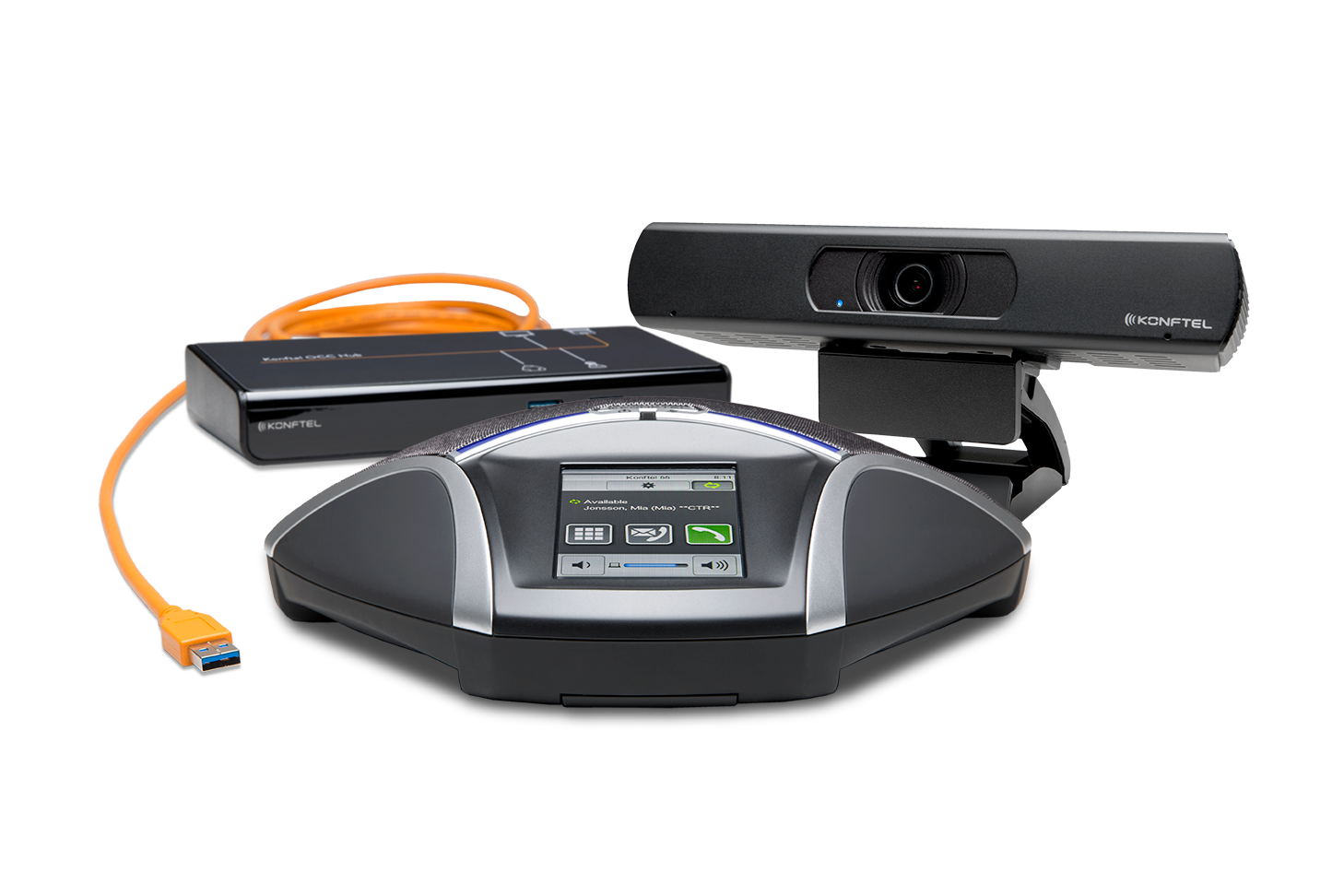 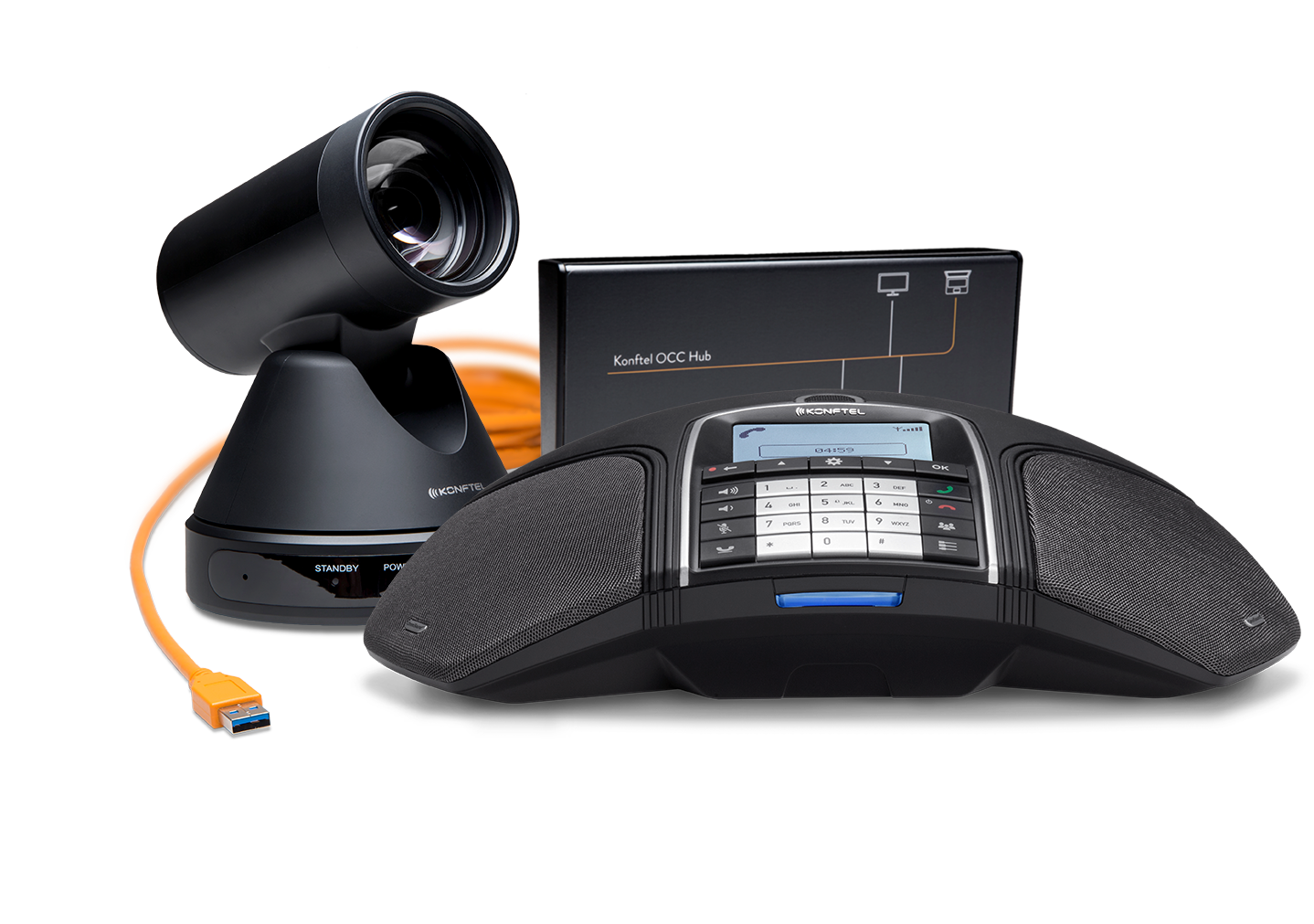 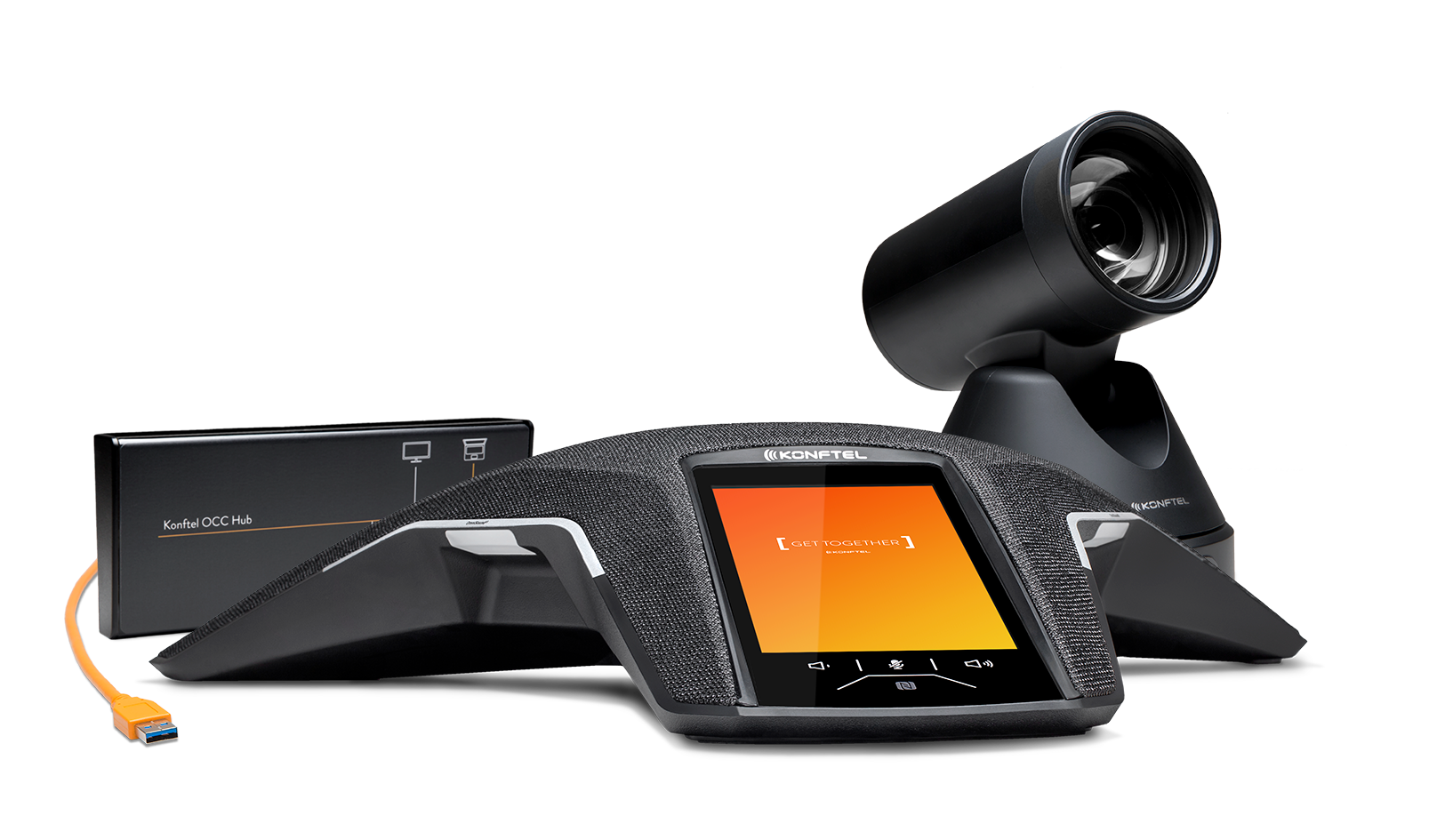 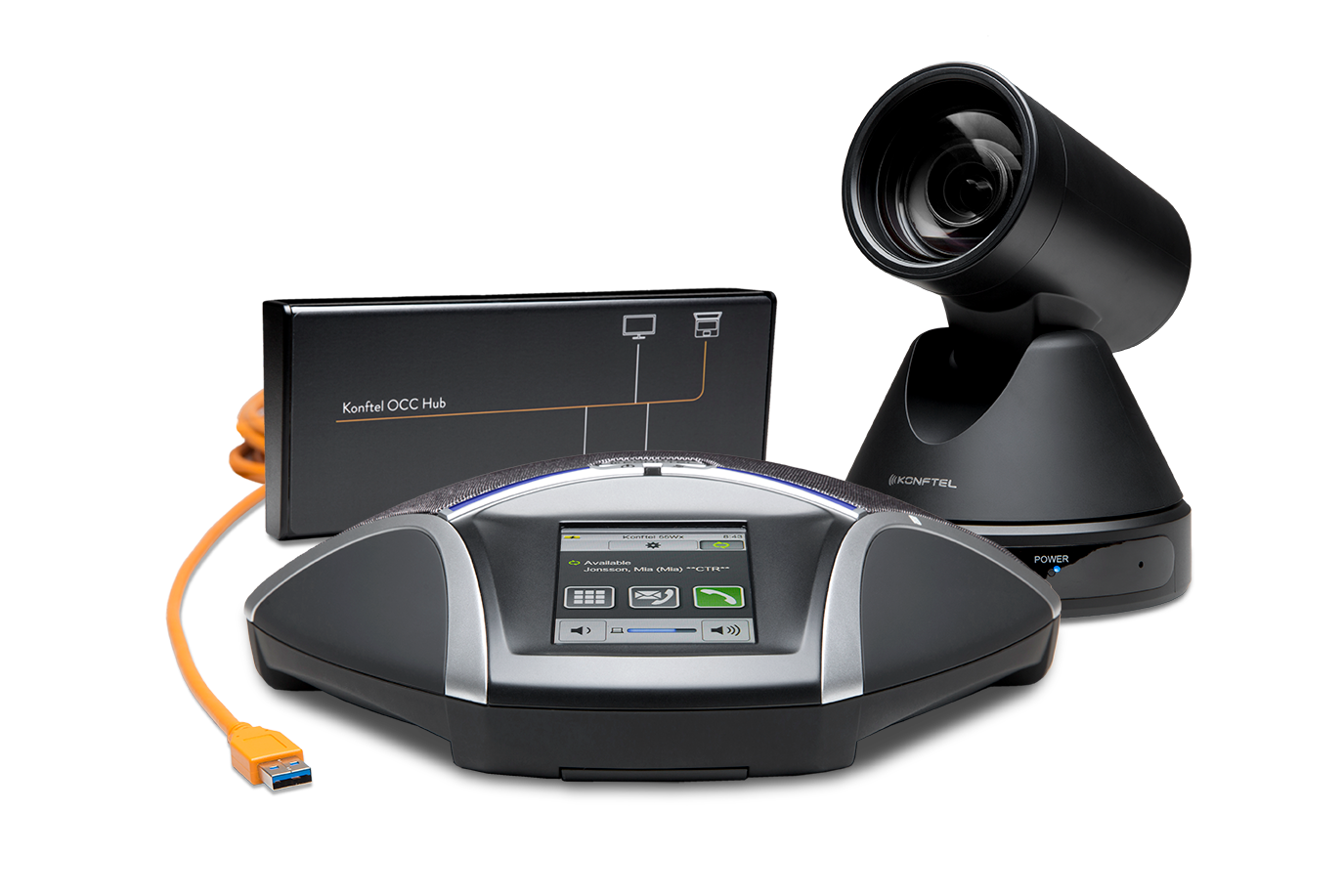 All in one:
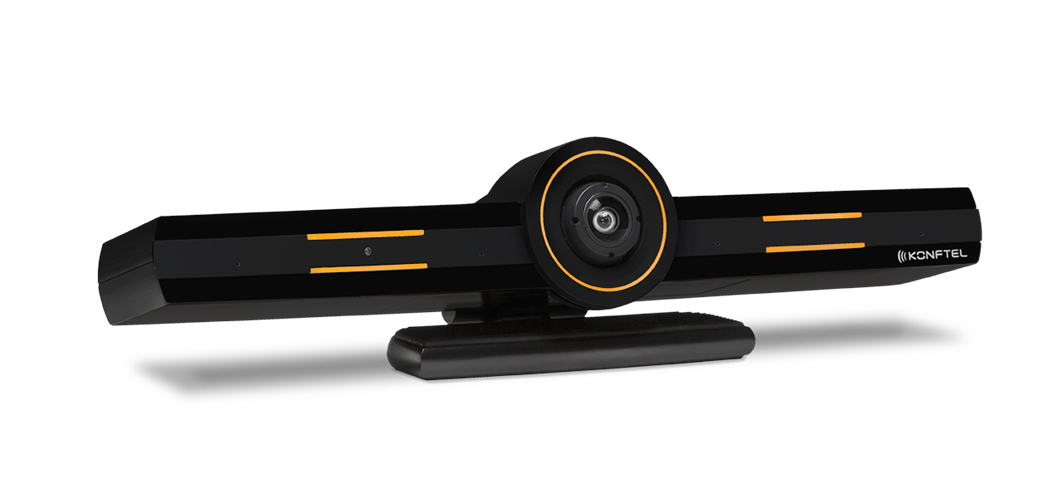 KONFTEL 
C50300 Hybrid
KONFTEL 
C2055/C2055Wx
KONFTEL 
C5055Wx
KONFTEL 
C50800 Hybrid
KONFTEL 
C20EGO
KONFTEL 
CC200
[Speaker Notes: Preise sind unverbindliche Preisempfehlung.]
In einer Zeit der Abstandsregelungen
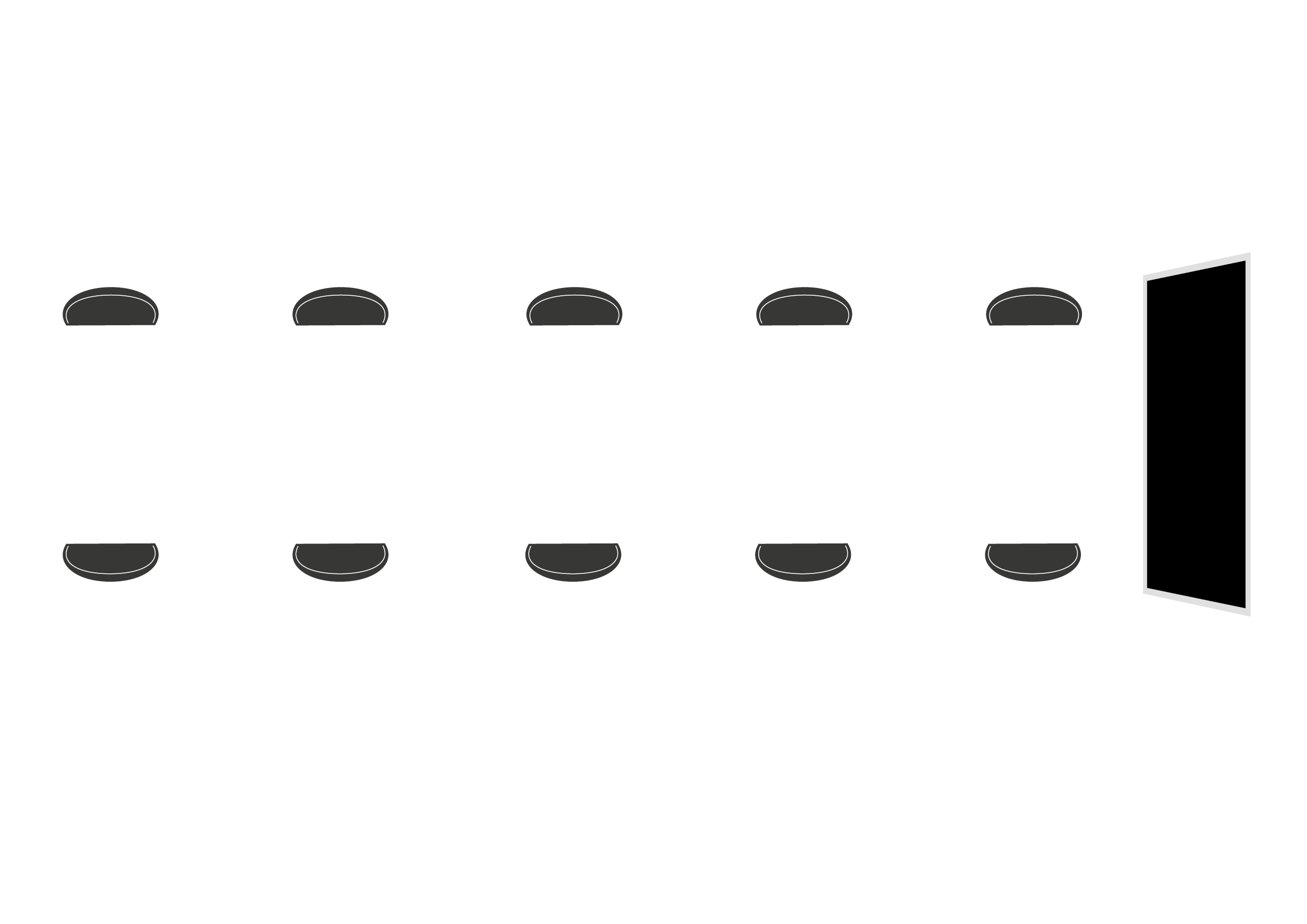 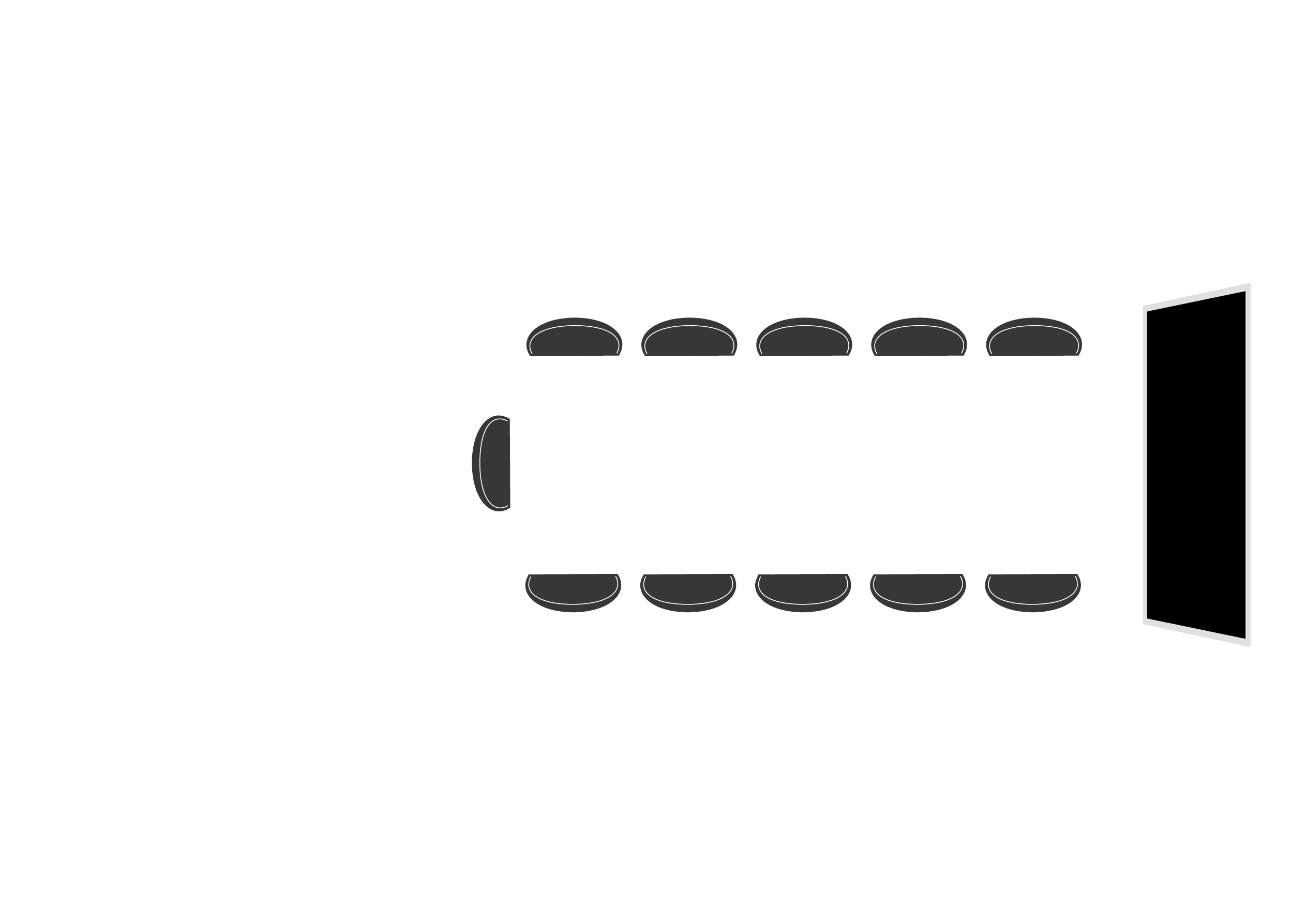 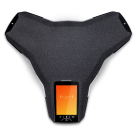 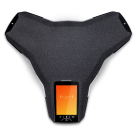 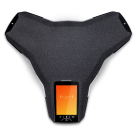 Der Bedarf an skalierbaren Lösungen wächst, wenn die Abstände größer werden
Konftel c50800 HybridZuverlässige Videokonferenzen
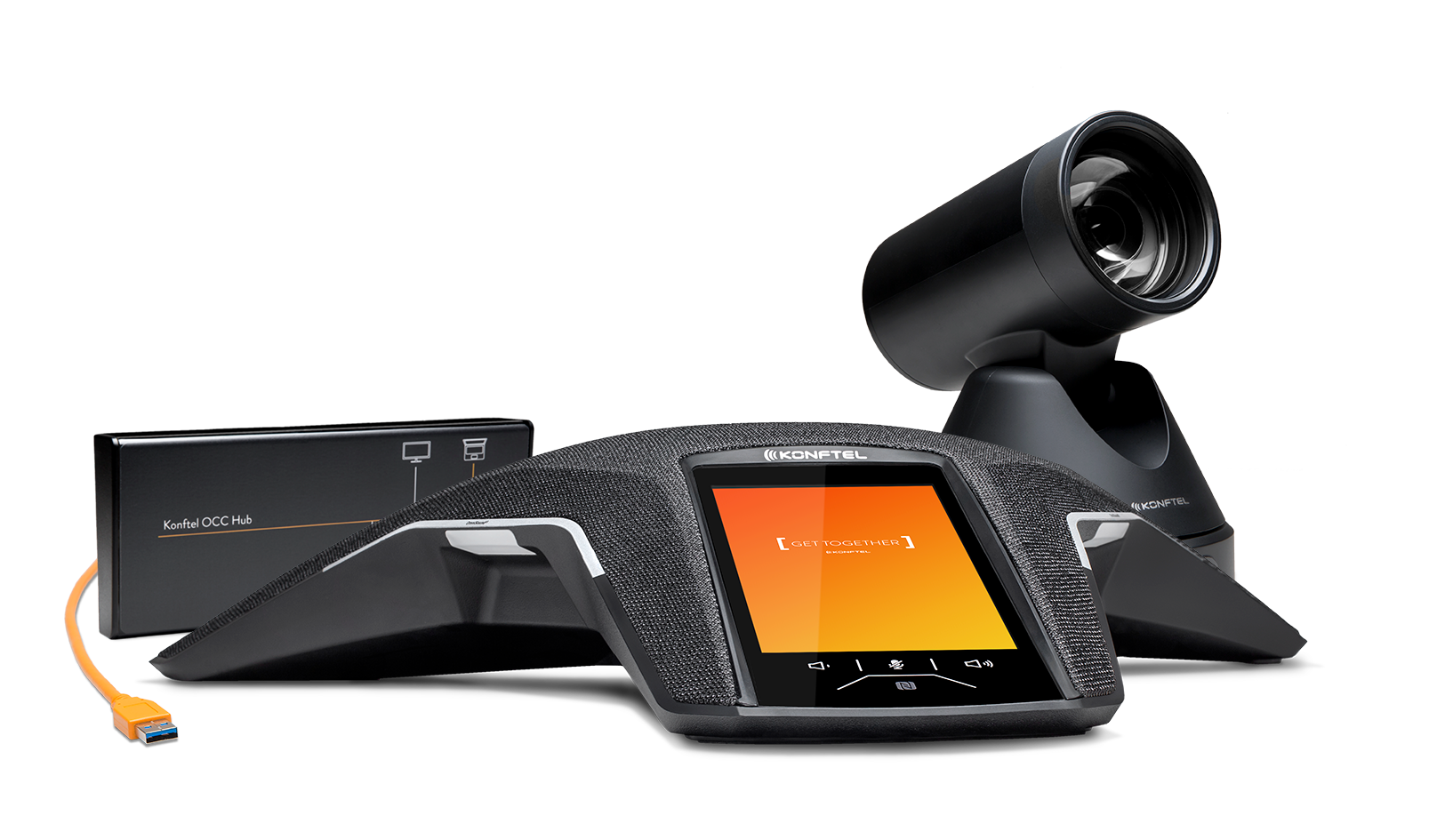 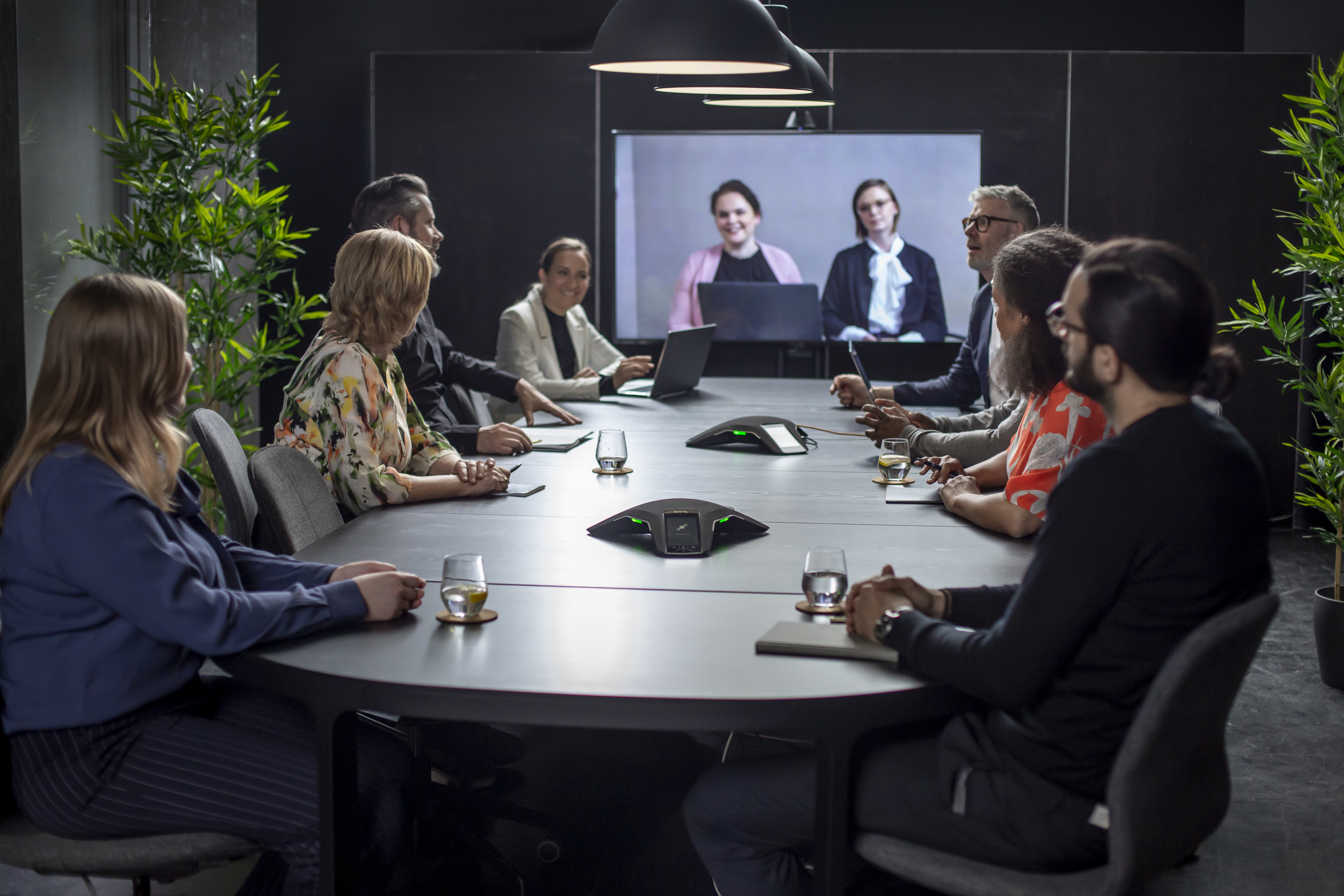 MITTELGROß –
SEHR GROß
Konftel Cam50 + Konftel 800 + Konftel OCC Hub 
Video-Kollaborationsset für mittelgroße bis sehr große Meetings (über 20 Personen)
Hybride Konferenzen (USB + SIP)
Daisy-Chain-Funktion für bis zu drei Konftel 800 oder erweitern Sie mit Konftel Smart Microphones.
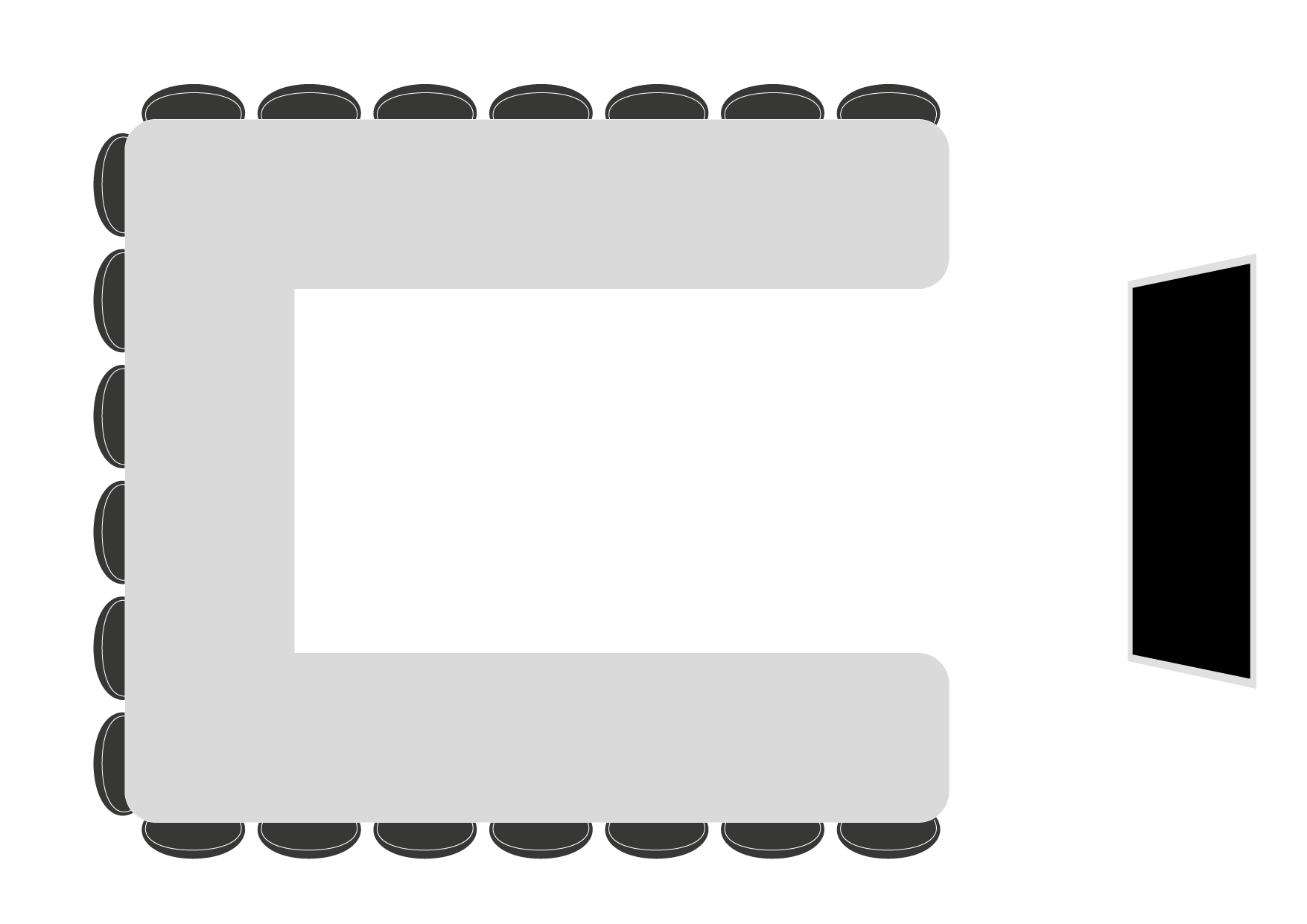 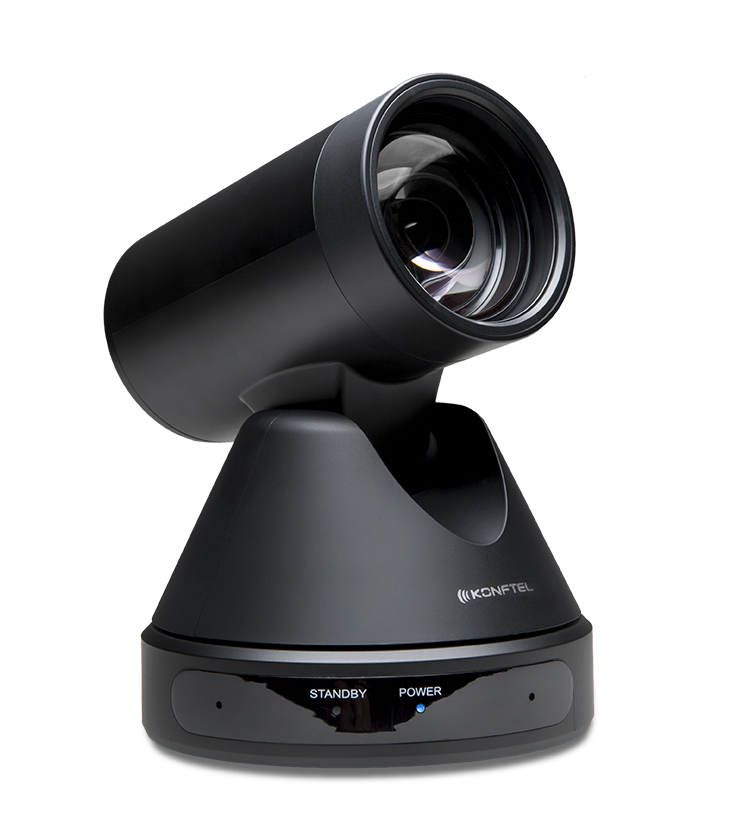 Konftel Cam50AUFNAHME IN PERFEKTION
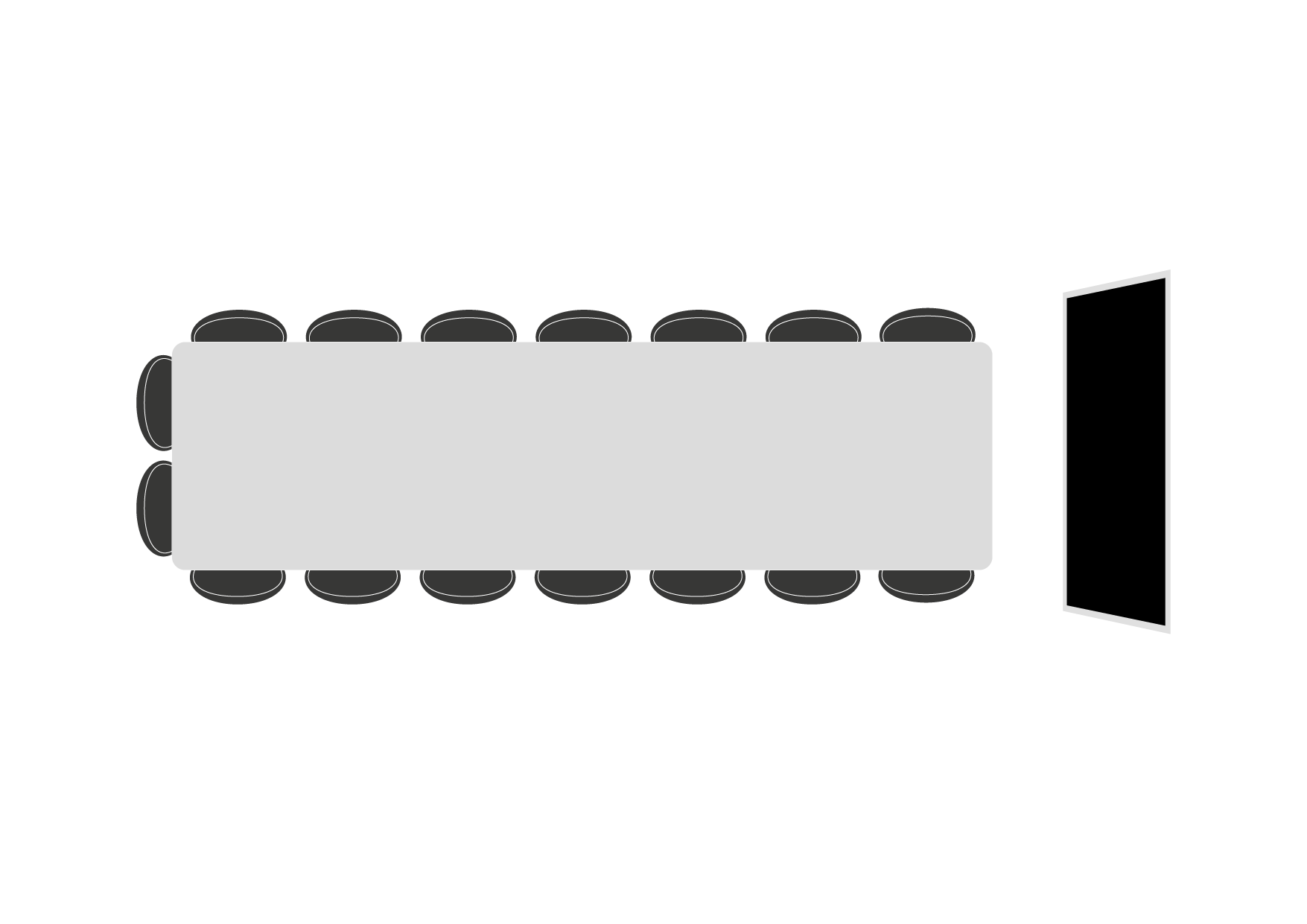 Full HD 1080p/60 fps
USB 3.0 
72,5° Bildwinkel
12x optischer Zoom
Pan-Tilt-Zoom
Voreinstellungen
Inklusive Fernbedienung
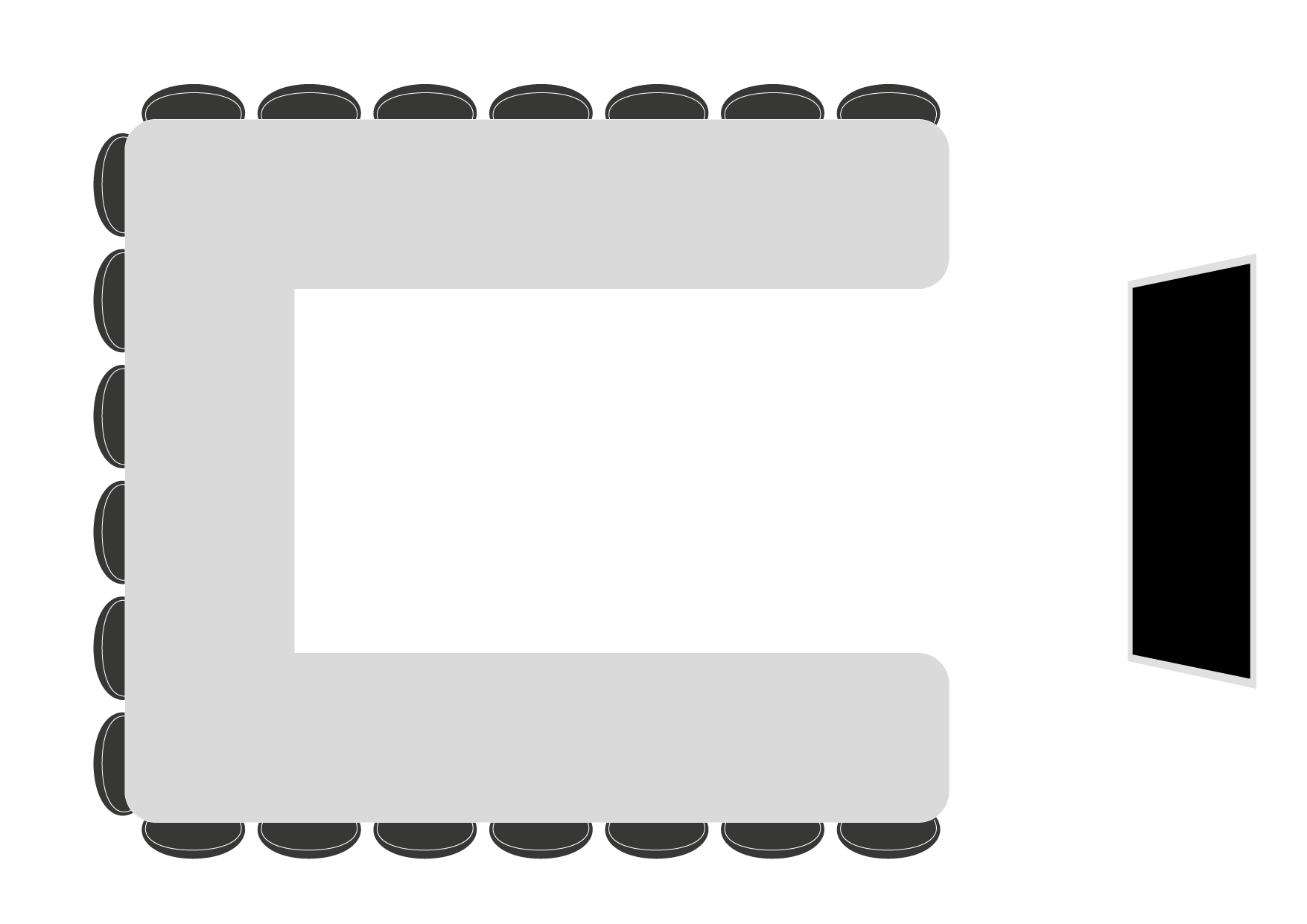 Konftel Cam20ALLES IM BLICK. AUCH KLEINSTE DETAILS.
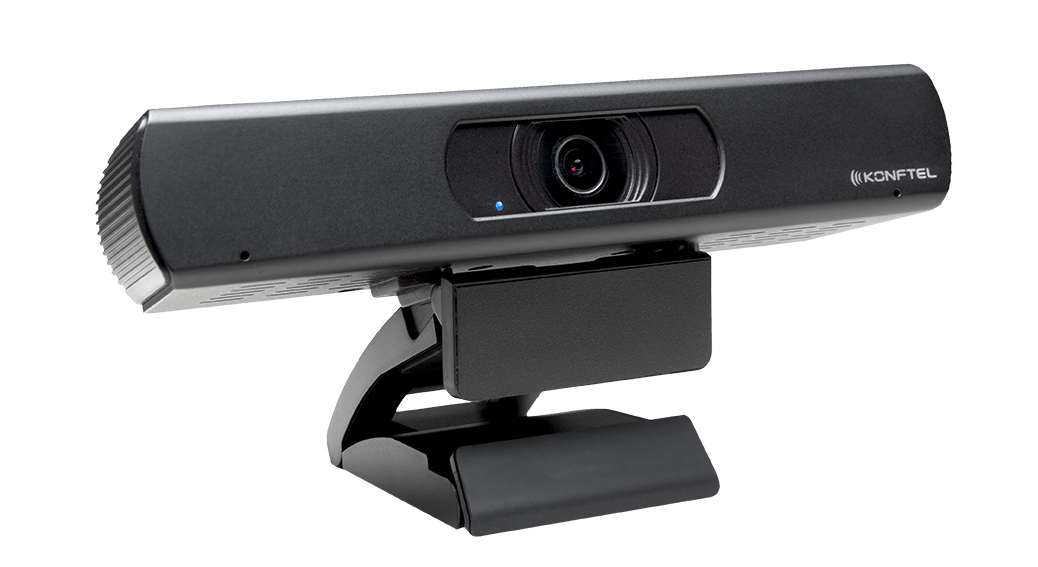 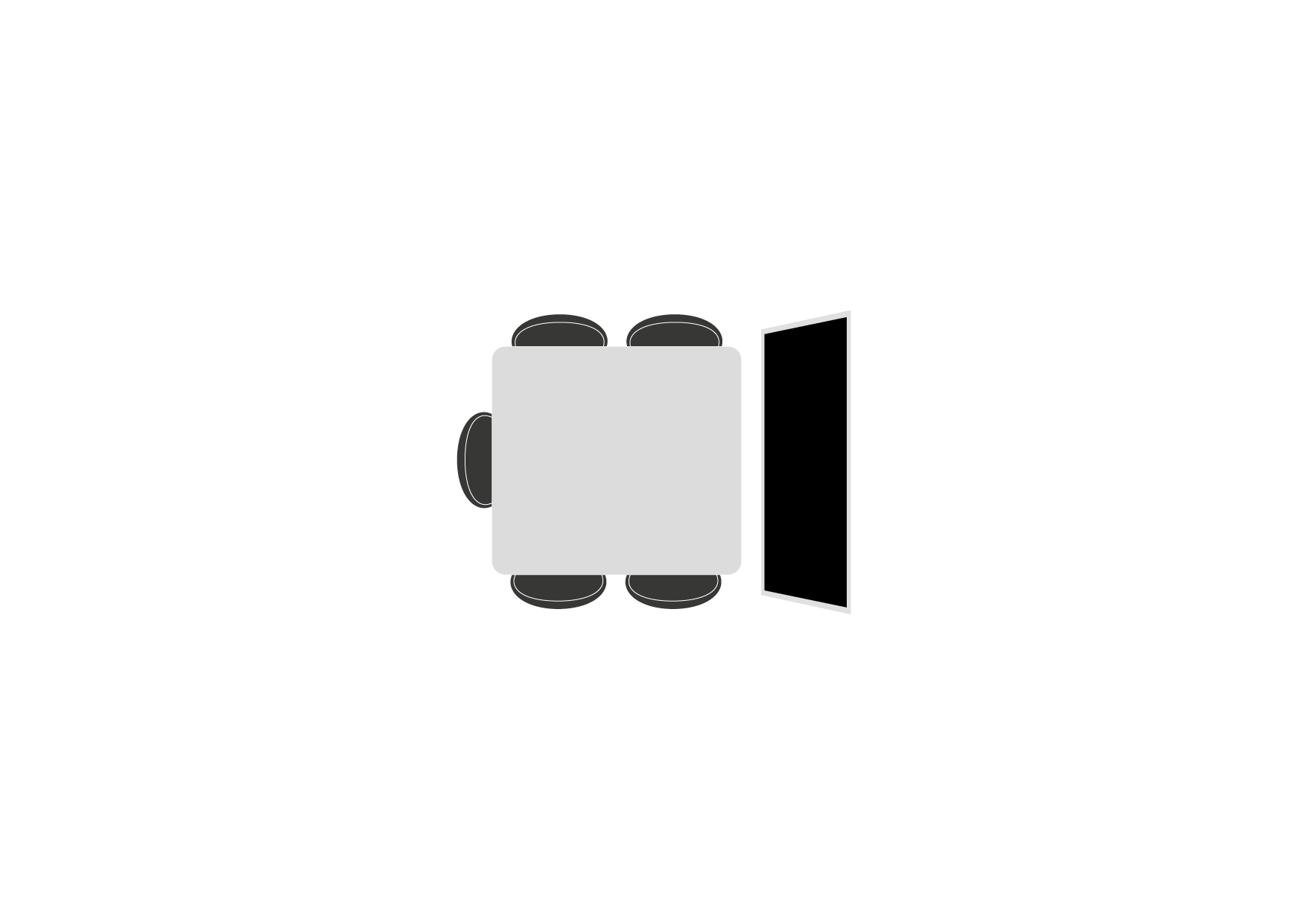 Ultra HD 4K/30 fps
USB 3.0-Anschluss 
8x digitaler Zoom (EPTZ)
123° Weitwinkel 
Low-Light-Optimierung
Voreinstellungen
Inklusive Fernbedienung
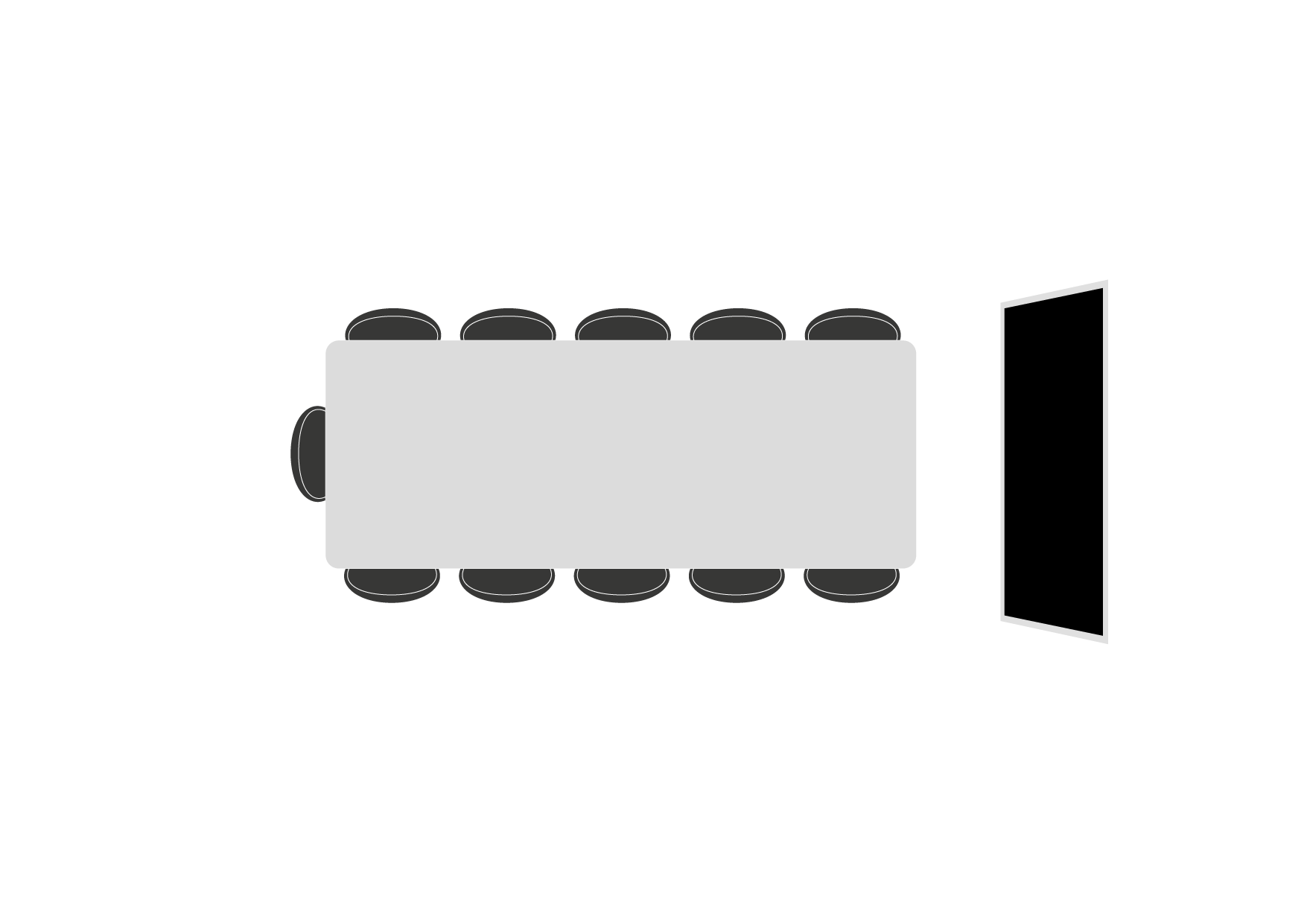 Bleiben Sie auch im Homeoffice produktiv
Heute ist die Arbeit von zu Hause aus unverzichtbar
Die Vorteile und die Anforderungen sind jetzt klar geworden
Die Bedürfnisse sind dieselben wie im Büro
Freisprecheinrichtungen, die einfach mit einem Computer und einem Smartphone verbunden werden können 
Konferenzkameras mit natürlicher Bildqualität, die in ein Homeoffice passen.
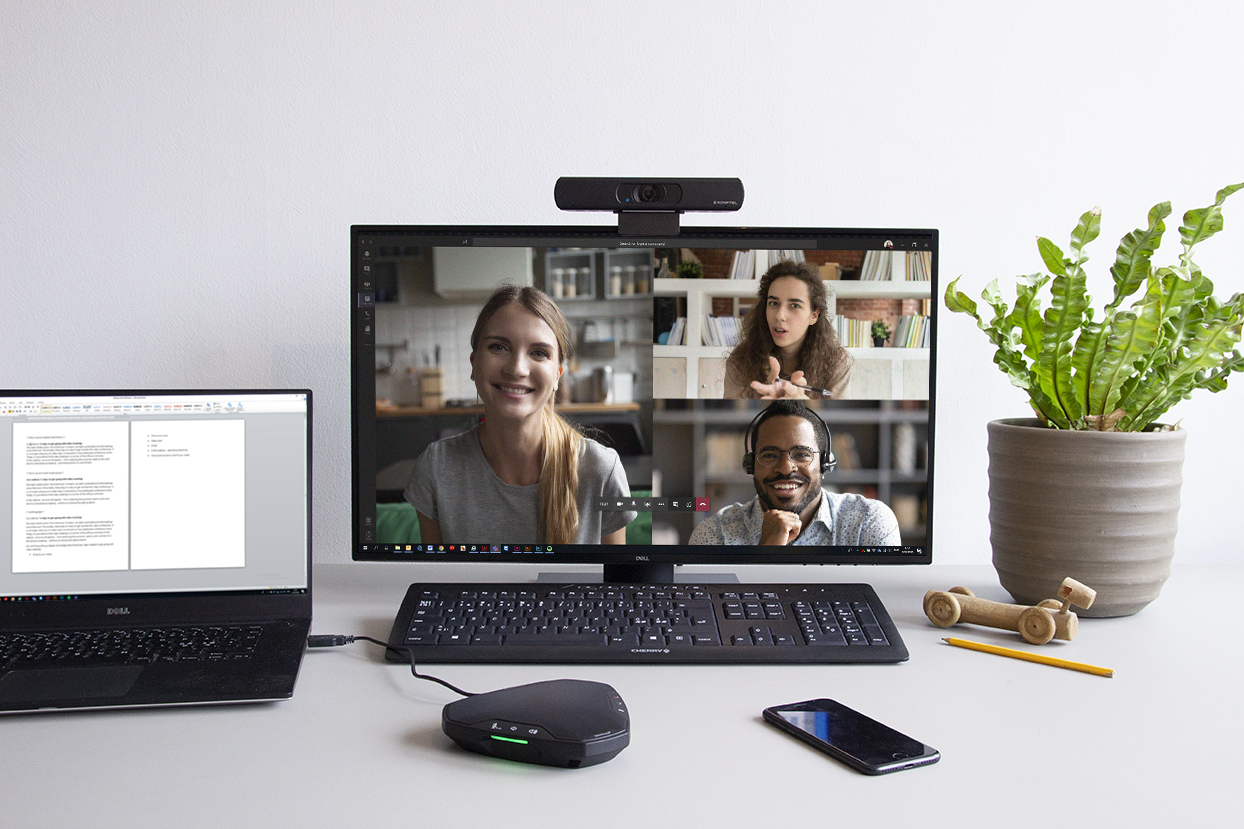 SO FUNKTIONIERT ES
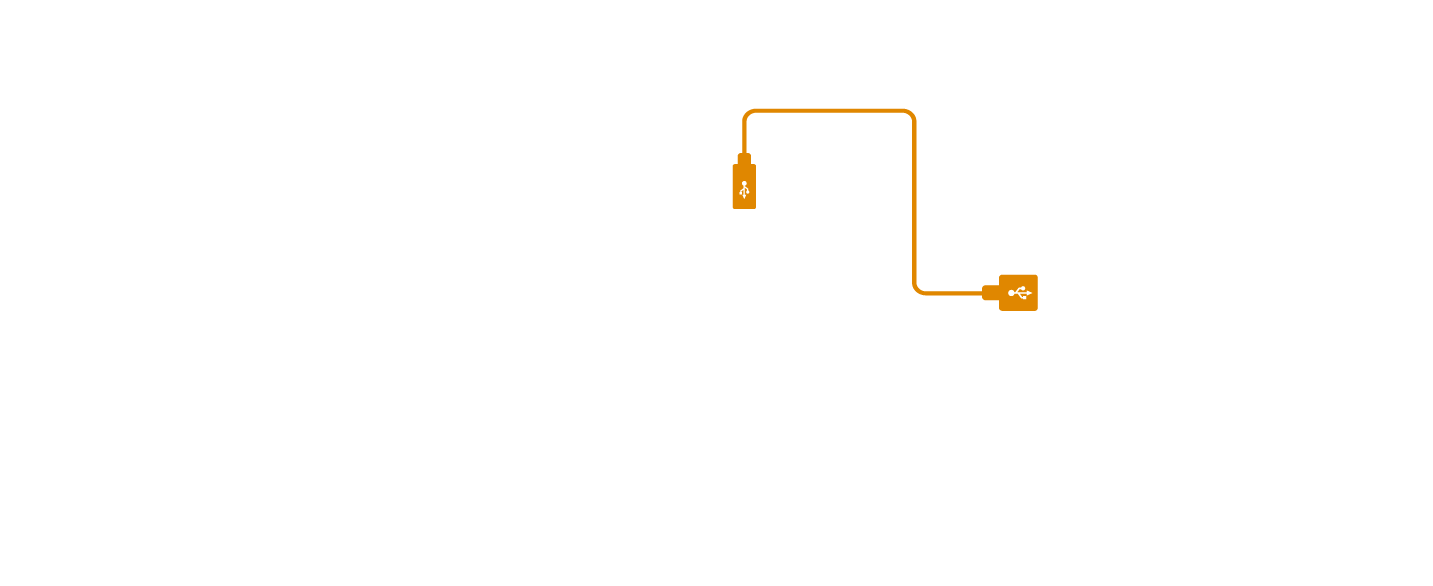 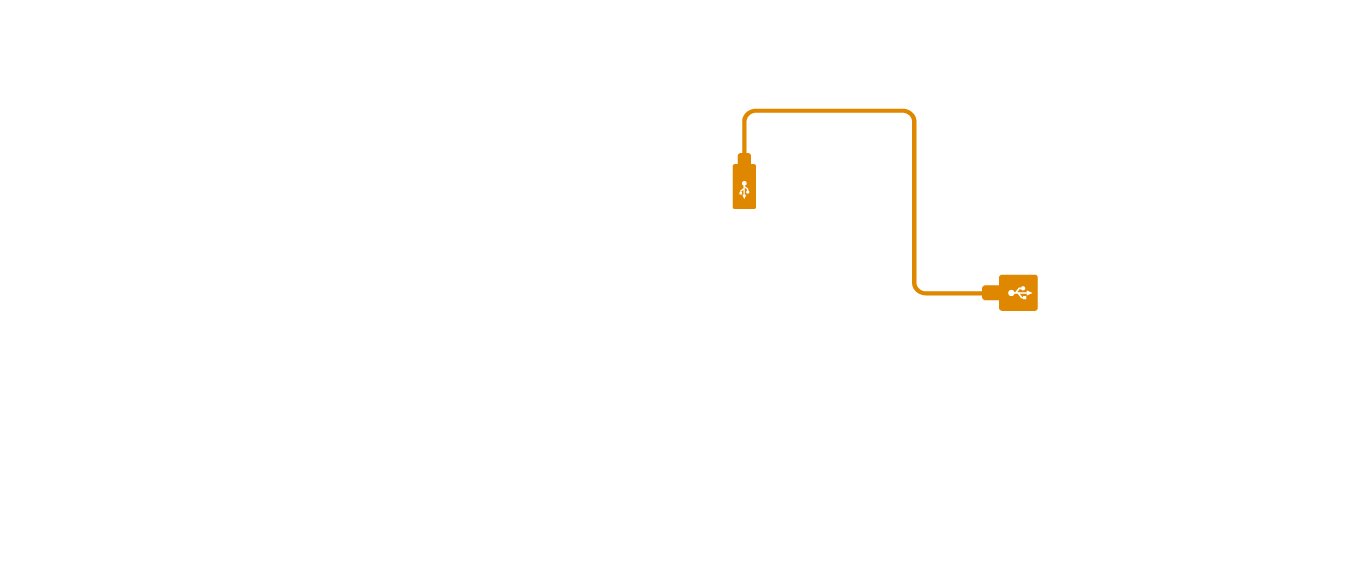 [Speaker Notes: The One Cable Connection is a very important and common feature i all of our new Video Kits. It supports the Bring Your Own Meeting behavior – that users bring their favorite collaboration app to the meeting room on their laptop.

[talk about the setup and the excellent user experience that the hub enables]

”Konftel OCC Hub ties everything into a convenient kit, meaning only one USB cable is needed to connect the camera, audio device and room display to the collaboration app in the laptop.”

All users have to do is to insert one USB cable into their computer before starting the meeting.

Note: There is always an option to connect HDMI separately if that is preferred by the customer 
(This use case does not require the Display Link software driver to be installed on the PC: * The Konftel OCC Hub uses DisplayLink, the driver for which is already on your computer if you have Windows 10 (1607) Anniversary Update or later. Drivers for other operating systems can be found here:  DisplayLink.).]
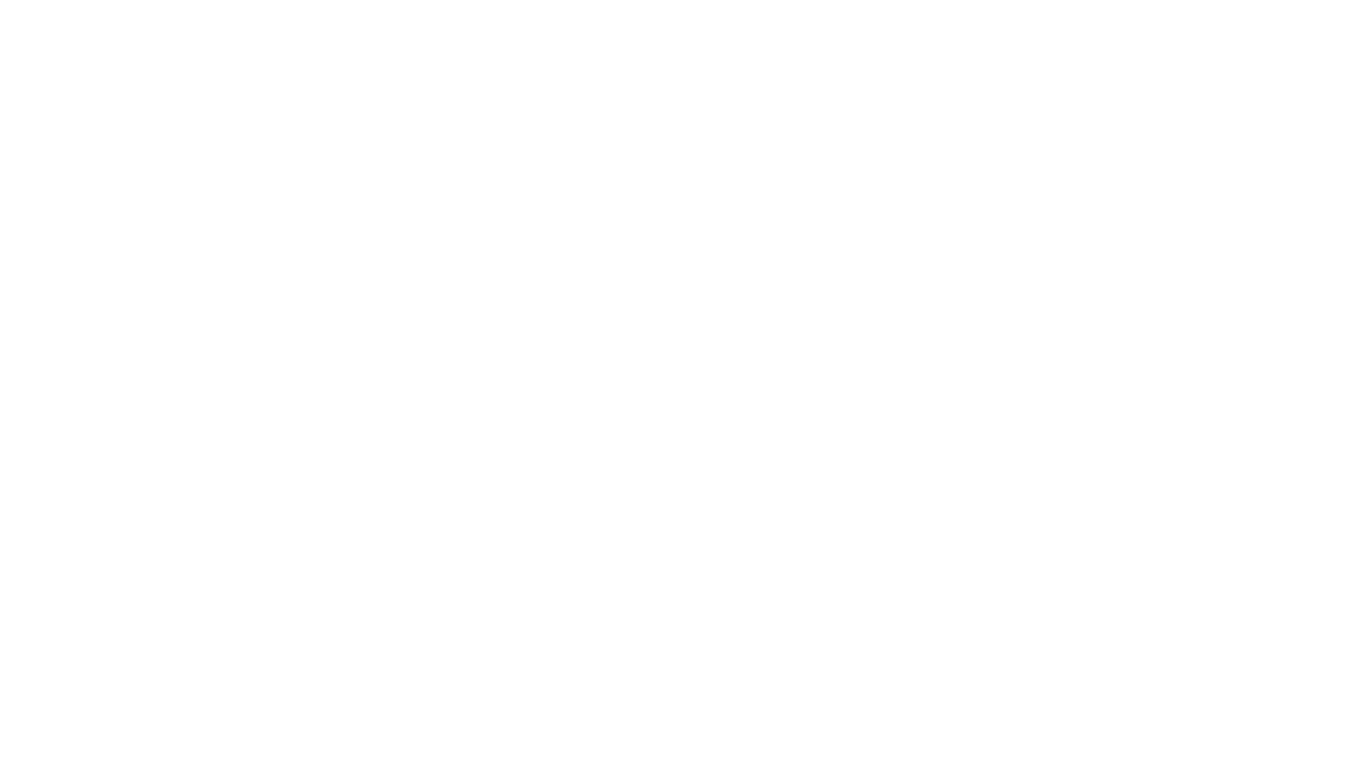 Produkte geprüft für barco CX-20, CX-30, CX-50
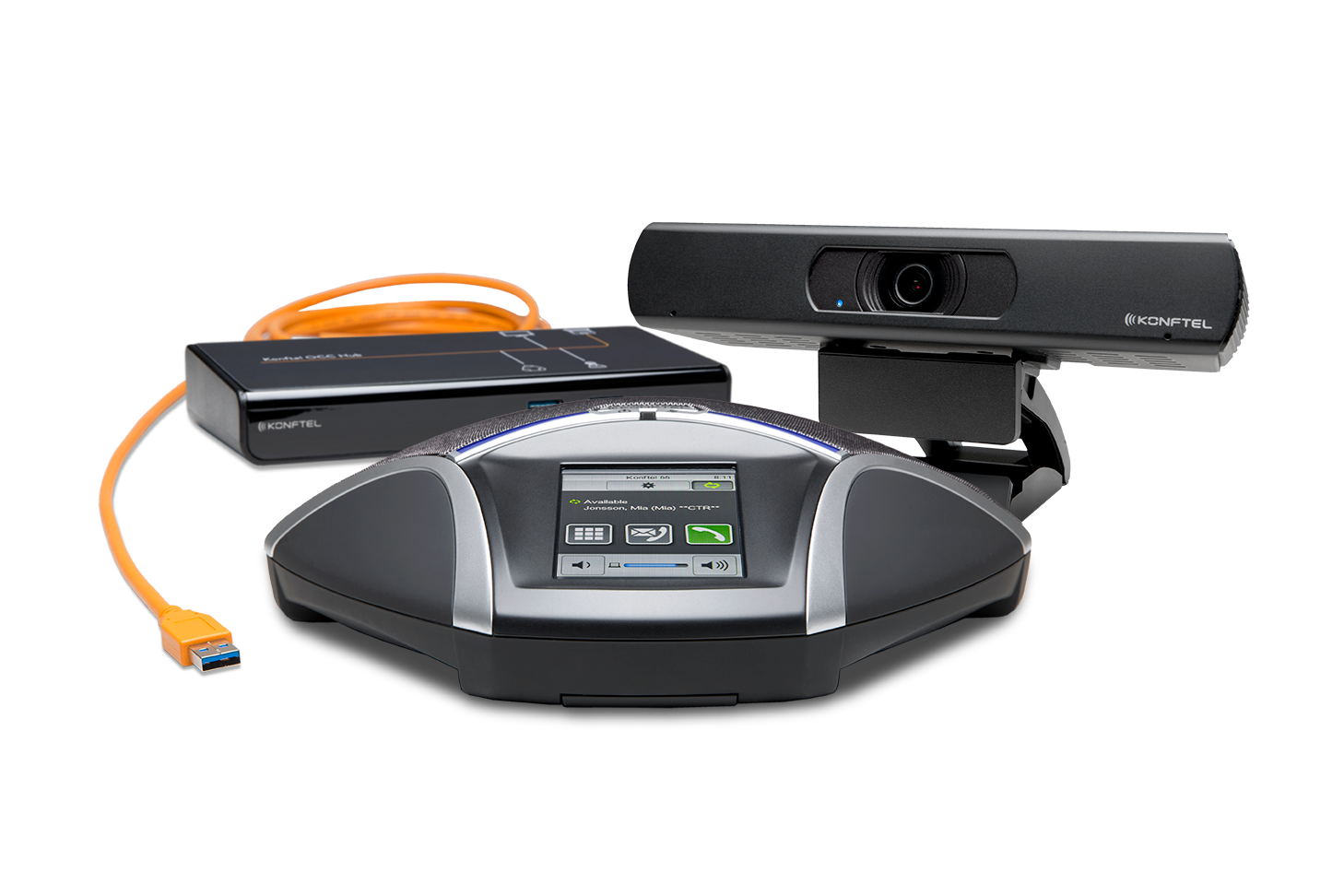 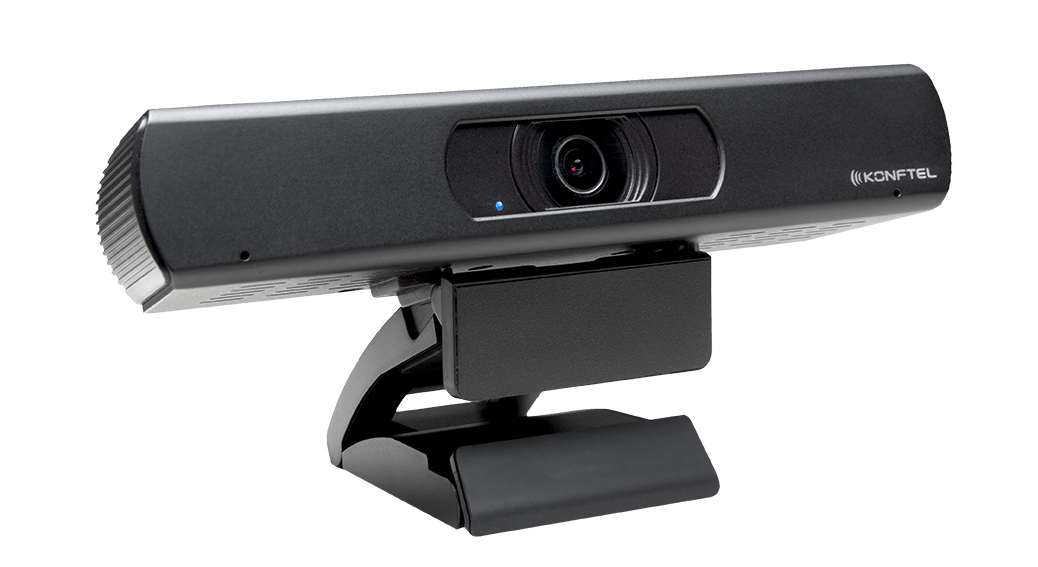 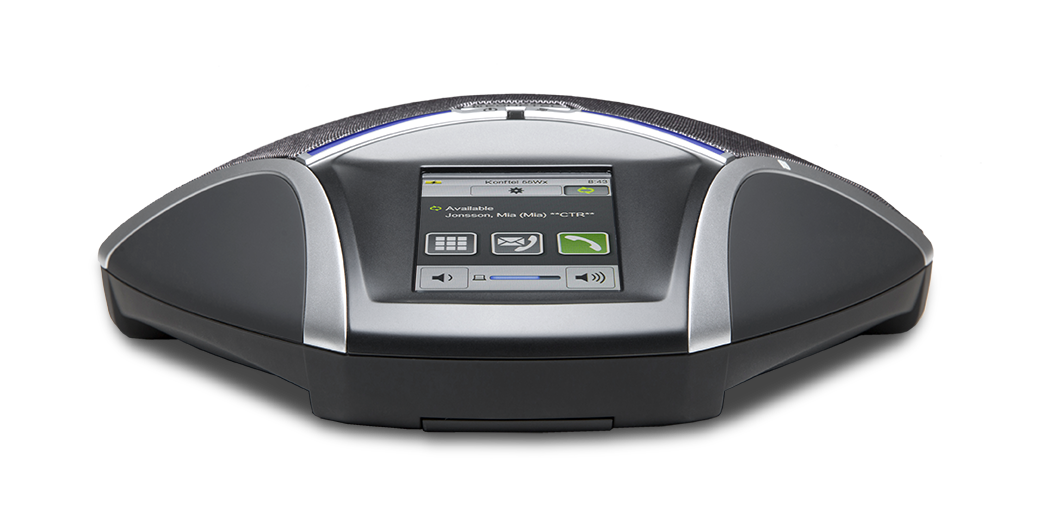 Konftel Cam20
Konftel C2055Wx
Konftel 55Wx
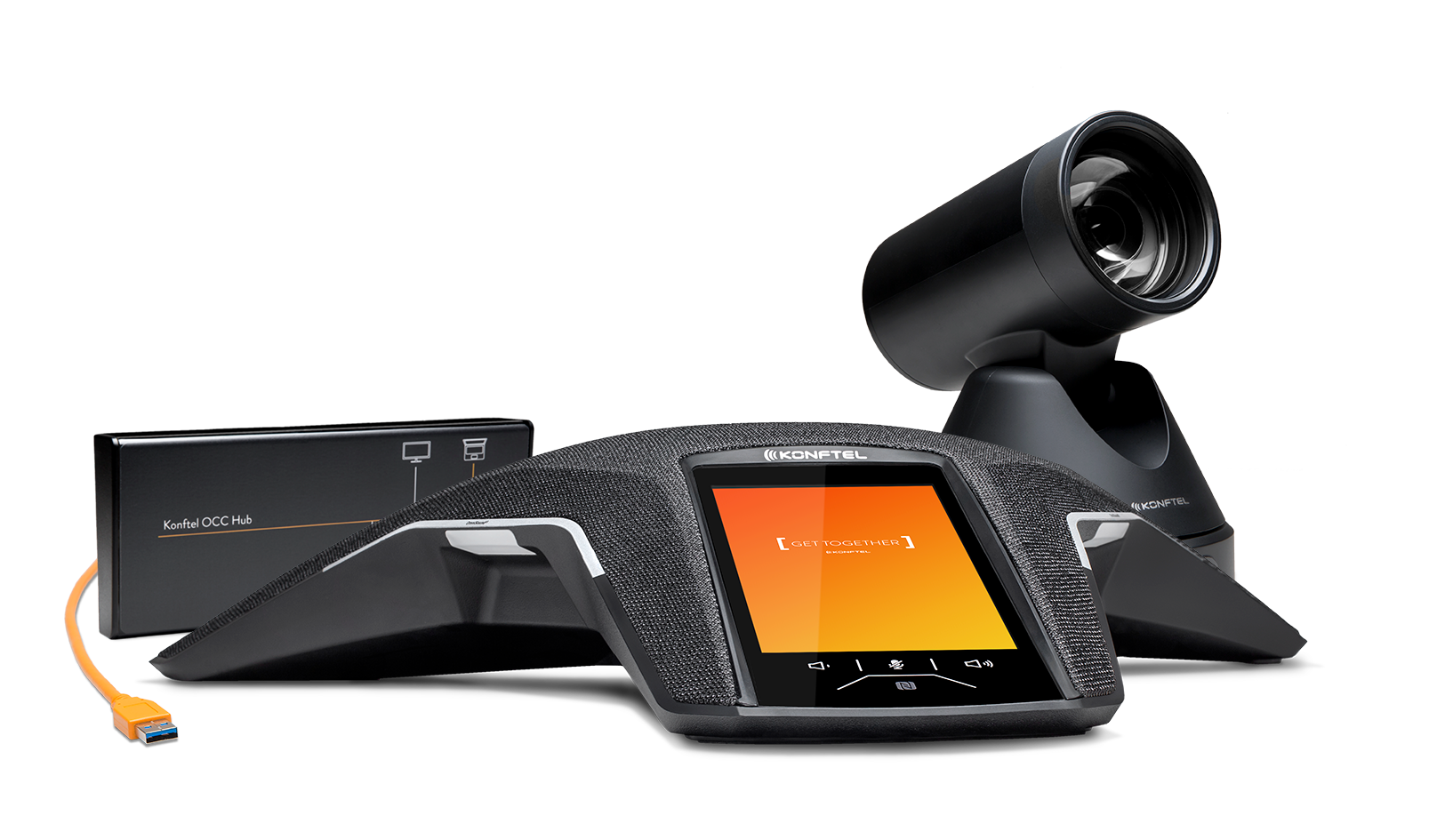 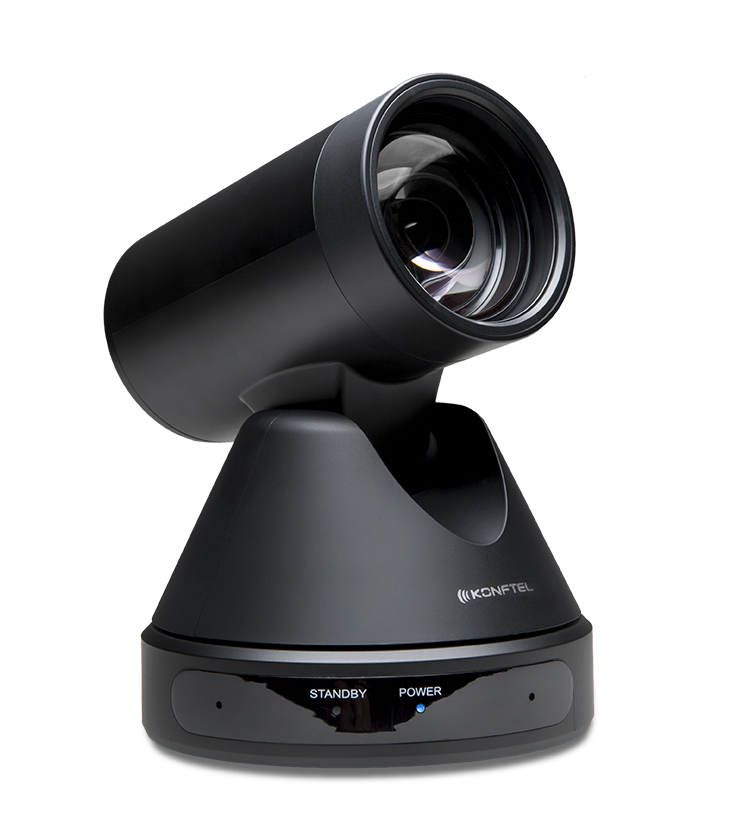 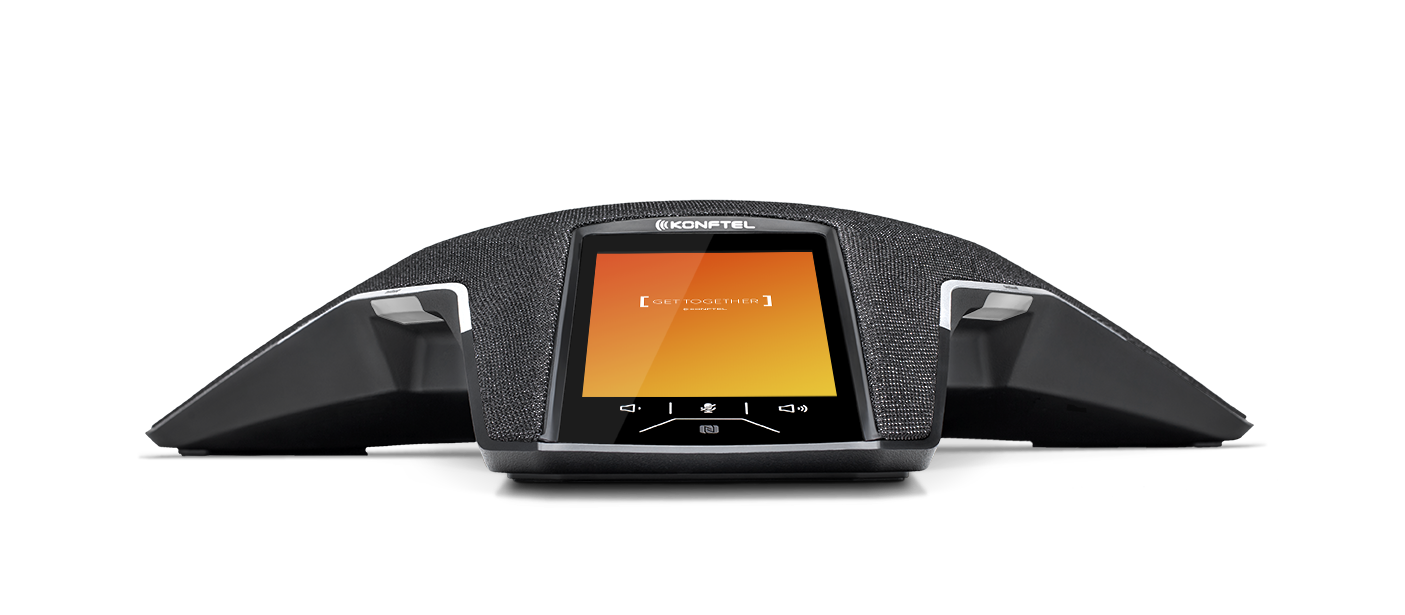 Konftel 800
Konftel C50800 Hybrid
Konftel Cam50
Mit Video befähigen Sie Ihre Klasse für den Fernunterricht
Professionelle und benutzerfreundlicheVideolösung für das Gesundheitswesen
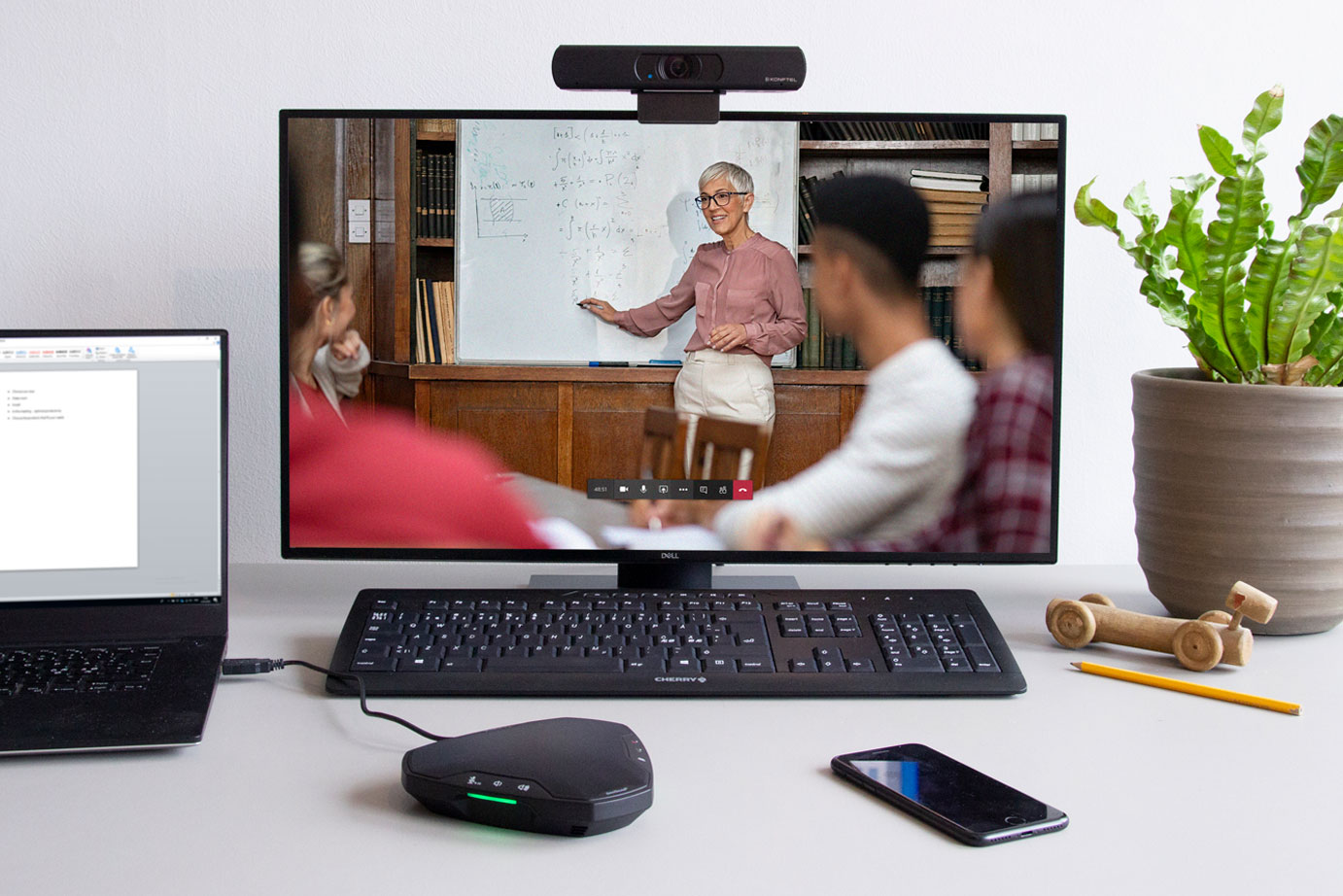 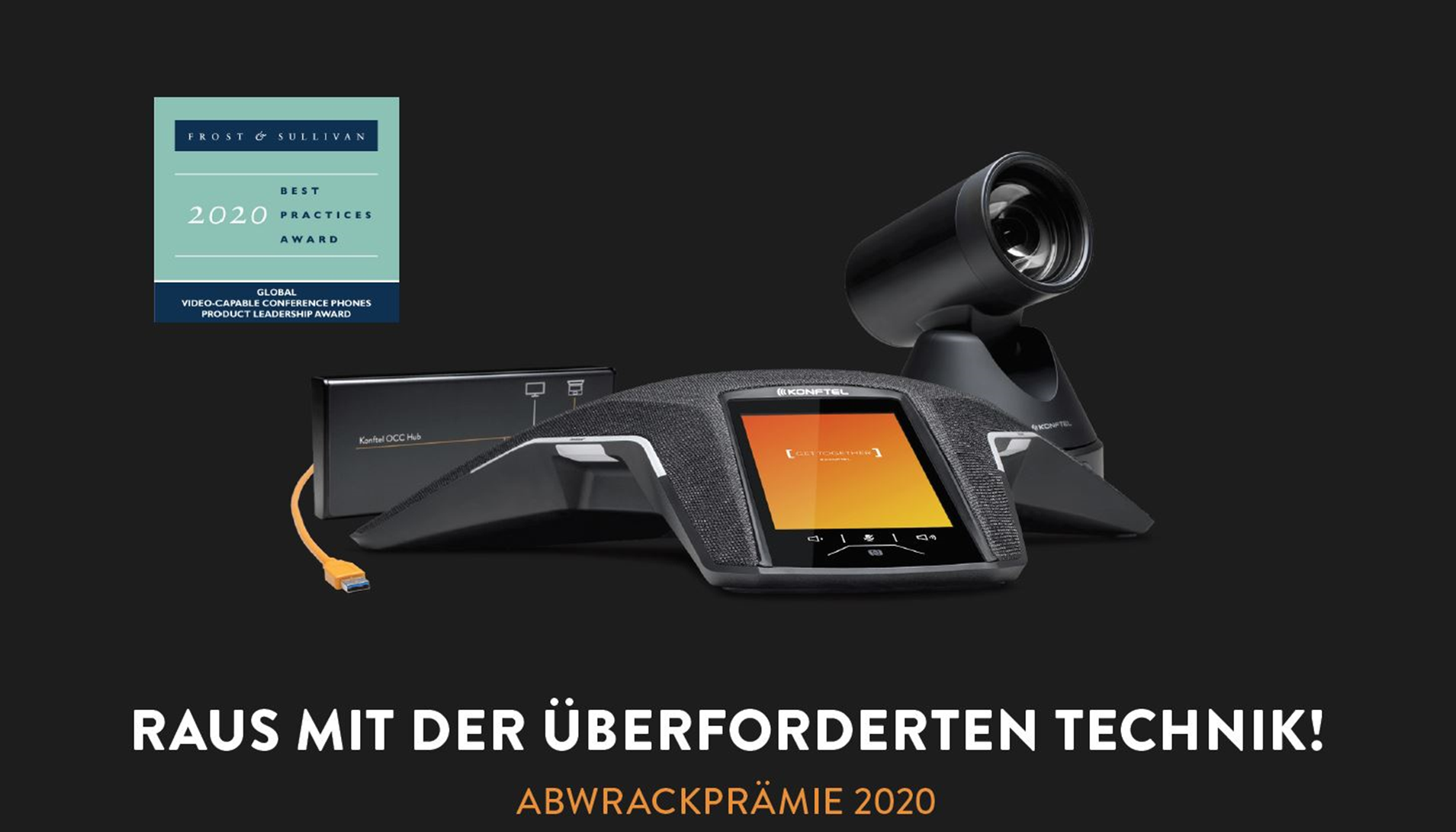 z.B.: bei Kauf eines Konftel C50800 Eintauschrabatt pro Gerät 130,00 €
www.konftel.com/de/pages/tradein-video
Kunden testen selbst
Testgeräte - Pool -> anfordern über https://www.konftel.com/de/try-a-konftel
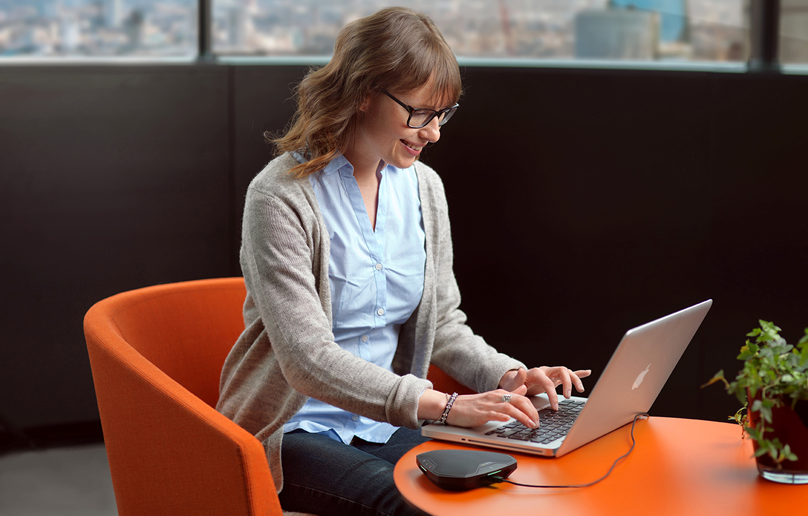 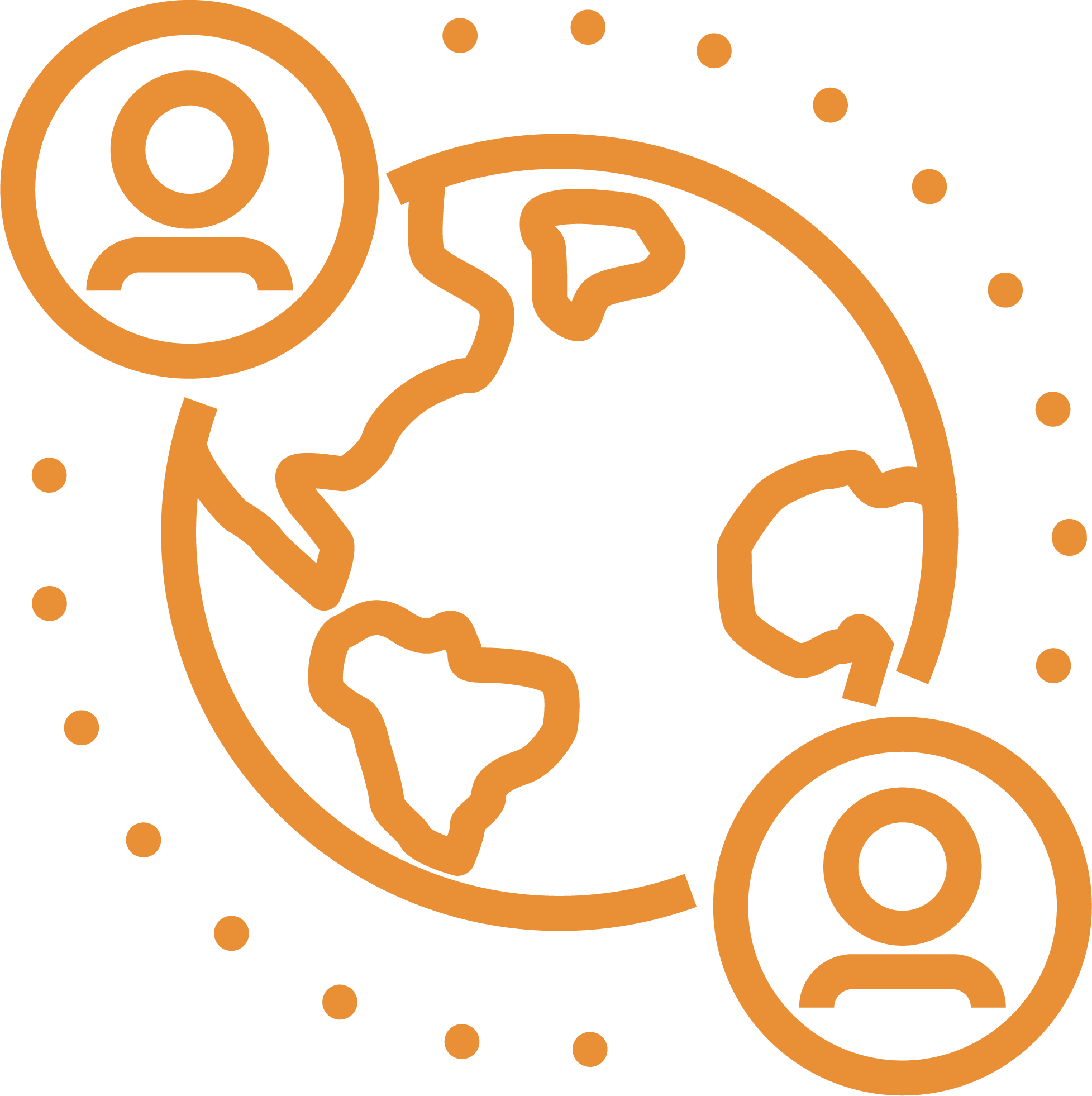 Jetzt müssen wir zusammenarbeiten. Mehr denn je.Danke für die Teilnahme!Bleiben sie gesund!
[Speaker Notes: OK, we’ve come to the end of the presentation. So to conclude, a message talking about the global pandemic crisis: We Need Collaboration. More Then Ever. 
Collaboration is the only way to face the huge challenges we’re facing. And for that we need to meet, to discuss and decide, to create our future together. In most cases we need to do it while mainting the physical distance, in safe meetings.

I’m happy to take any questions you might have!]